Charities, tech and climate
Alice Kershaw, Head of Digital Transformation
Rachel Hall, Climate Change Manager
November 2023
Introductions
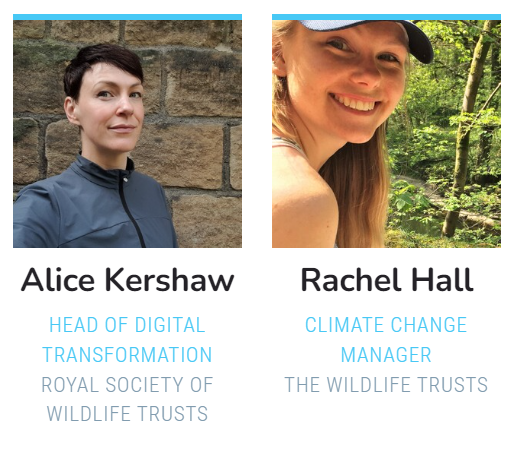 [Speaker Notes: AK and RH]
The Charity Sector
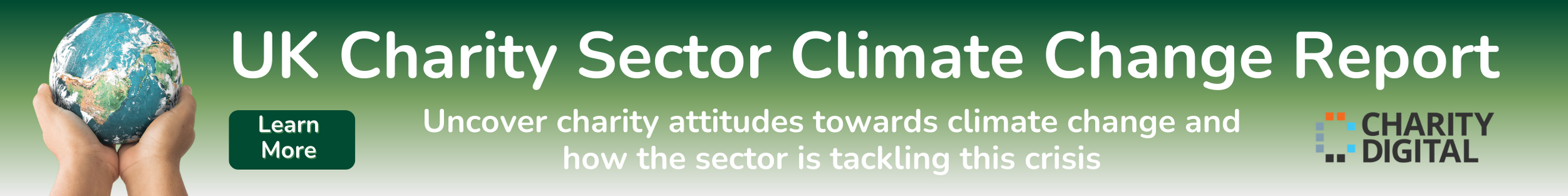 Overall, the report revealed three key themes: 
Charities are concerned about climate change but have yet to take action
There is no universal understanding of environmental sustainability in the UK charity sector
Charities are unclear about the importance of environmental sustainability in their organisation
[Speaker Notes: AK]
What is The Wildlife Trusts?
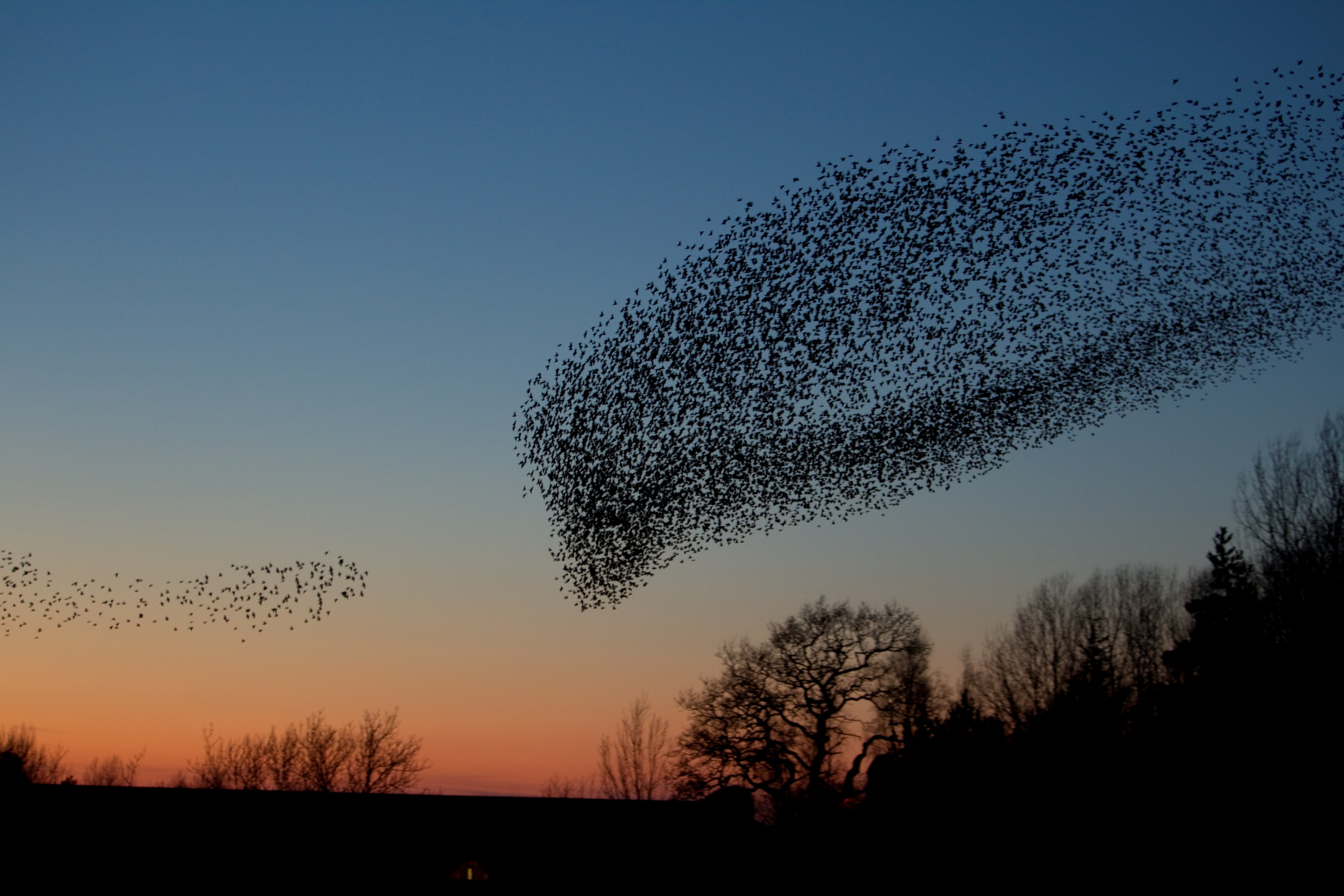 [Speaker Notes: AK

Federation
Land owning – one of the largest land owners]
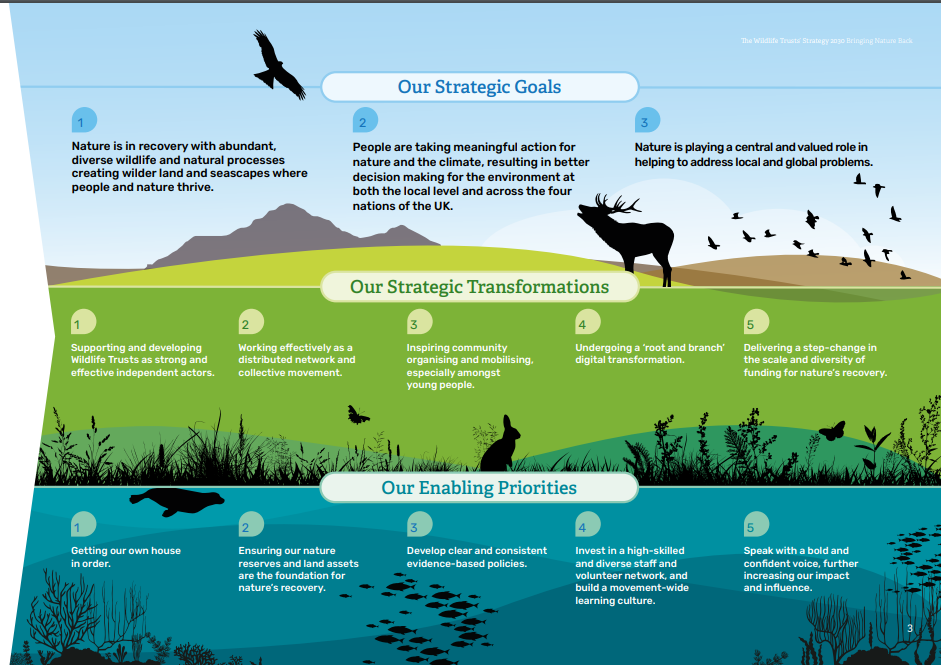 [Speaker Notes: AK]
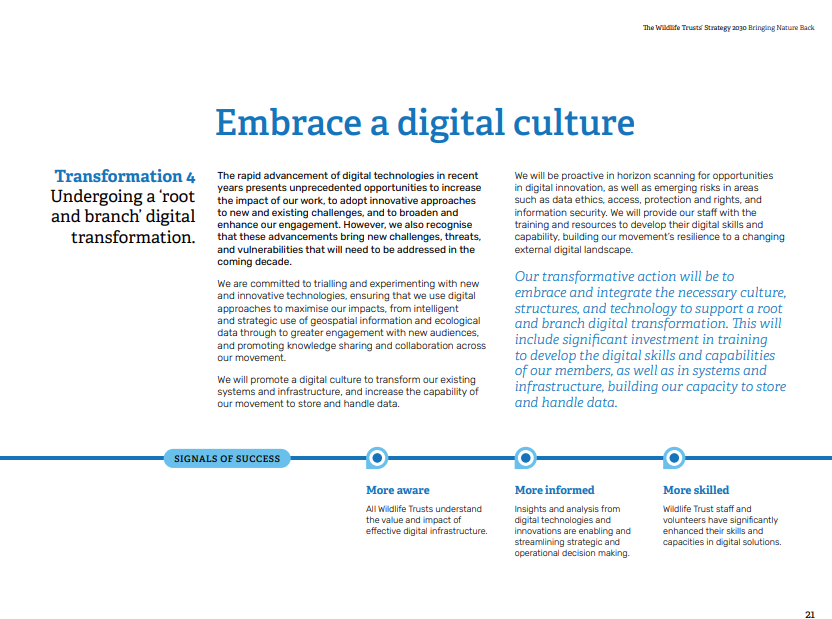 [Speaker Notes: AK]
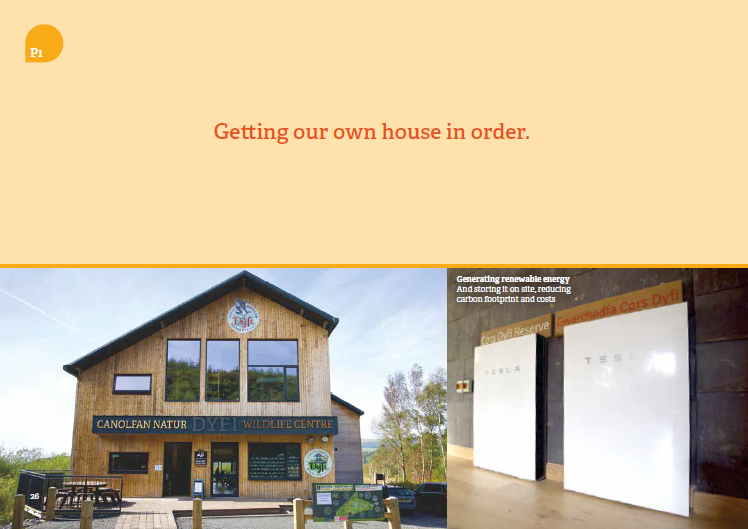 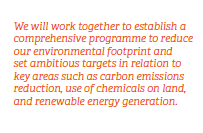 [Speaker Notes: RH
Charity Digital report finding – concerned but yet to take action. There is no universal understanding of environmental sustainability in the UK charity sector. Charities are unclear about the importance of environmental sustainability in their organisation
We are clear that it plays a key underpinning role across our federation and our mission. 
But see it first and foremost as getting the basics right, and standing you/us in good stead as organisations
Here’s what we’re doing….  "We will work together to establish a comprehensive programme to reduce our environmental footprint and set ambitious targets in relation to key areas such as carbon emissions reduction, use of chemicals on land, and renewable energy generation“

Climate change as a culture shift, underneath everything we do as a pillar
Not just us]
Action on climate change mitigation and adaptation
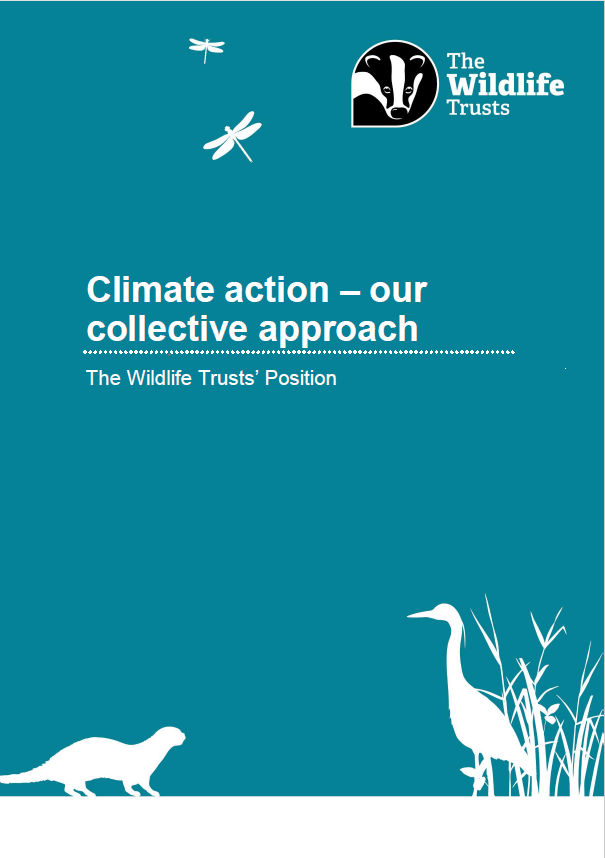 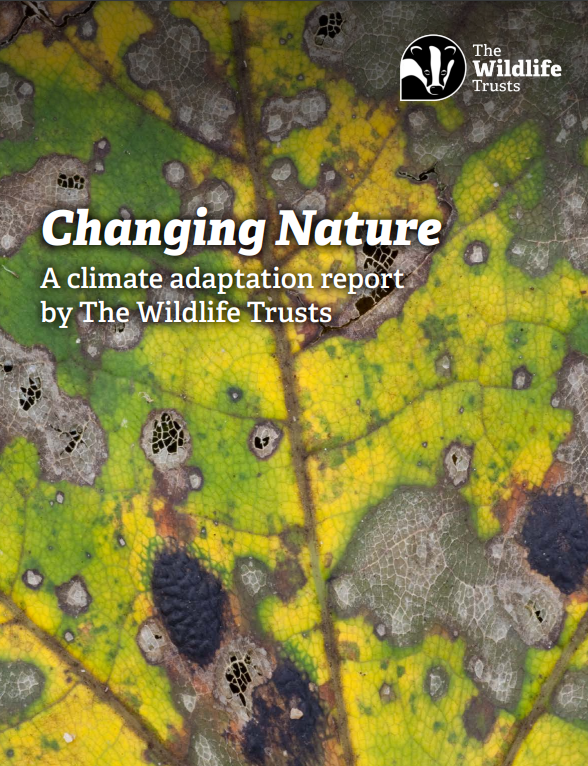 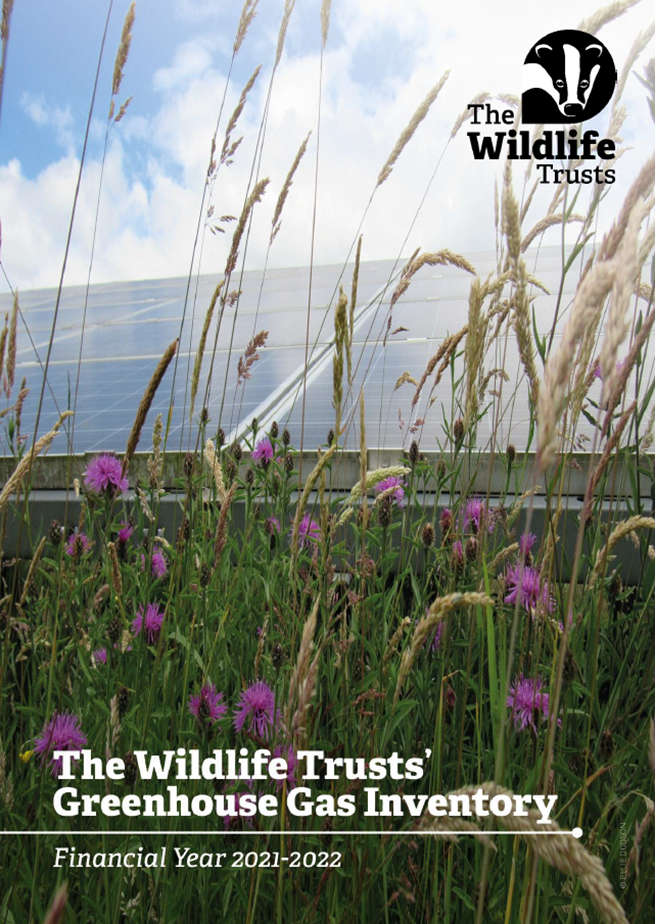 The Wildlife Trusts Position on Climate Change
The Wildlife Trusts' GHG Inventory FY2021-2022
The Wildlife Trusts’ (2022) Changing Nature
[Speaker Notes: RH
This relates to both climate change mitigation and climate change adaptation
Wouldn’t be possible without access to publicly accessible and free data – such as Climate Risk Indicators published by the Met Office, or the BEIS conversion factors 
But also could be so much more efficient with access to more digital expertise and platforms. How can tech help us scale what we're doing?]
Reducing our emissions
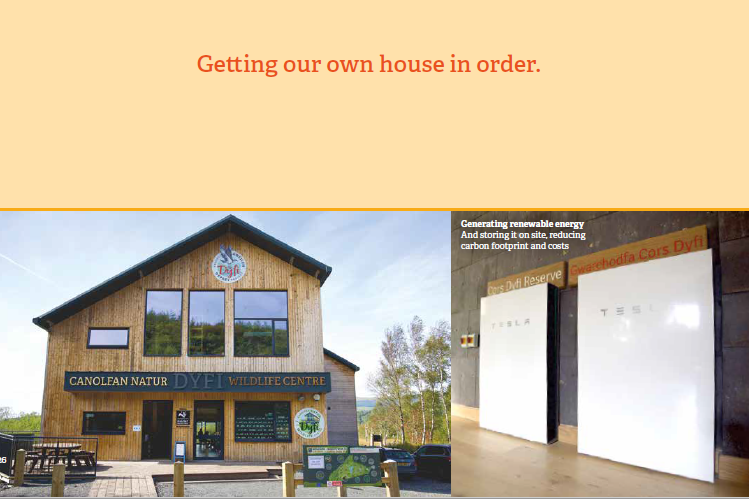 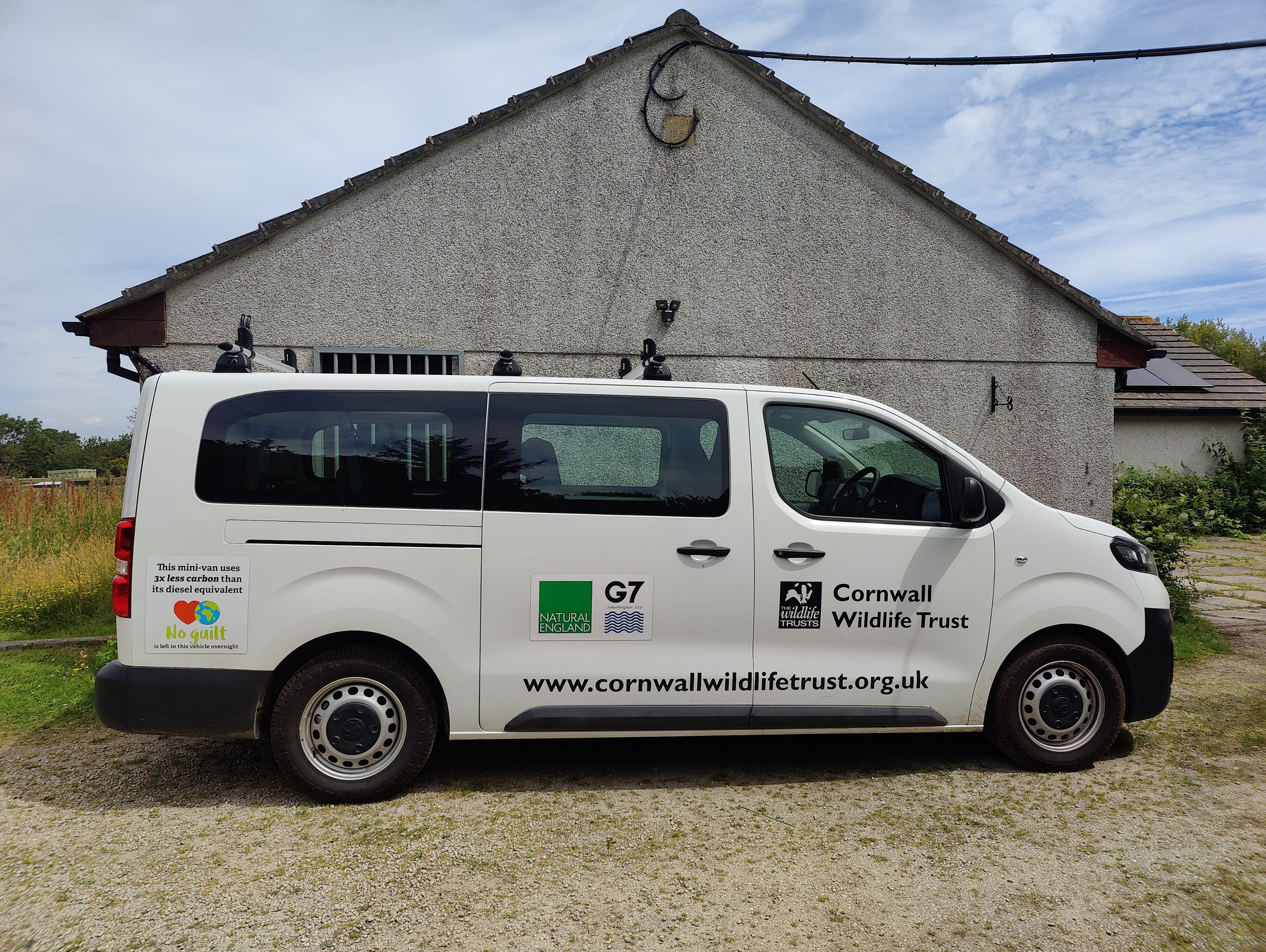 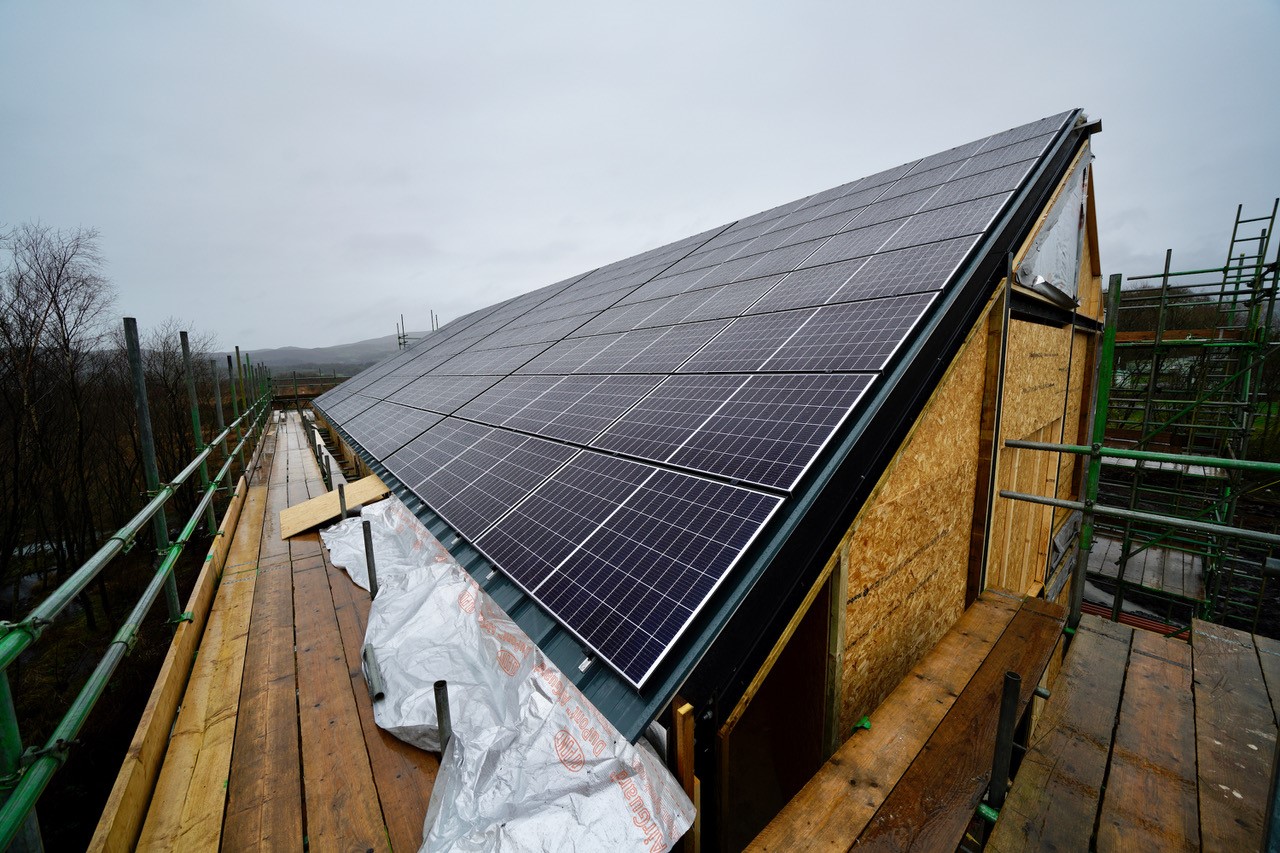 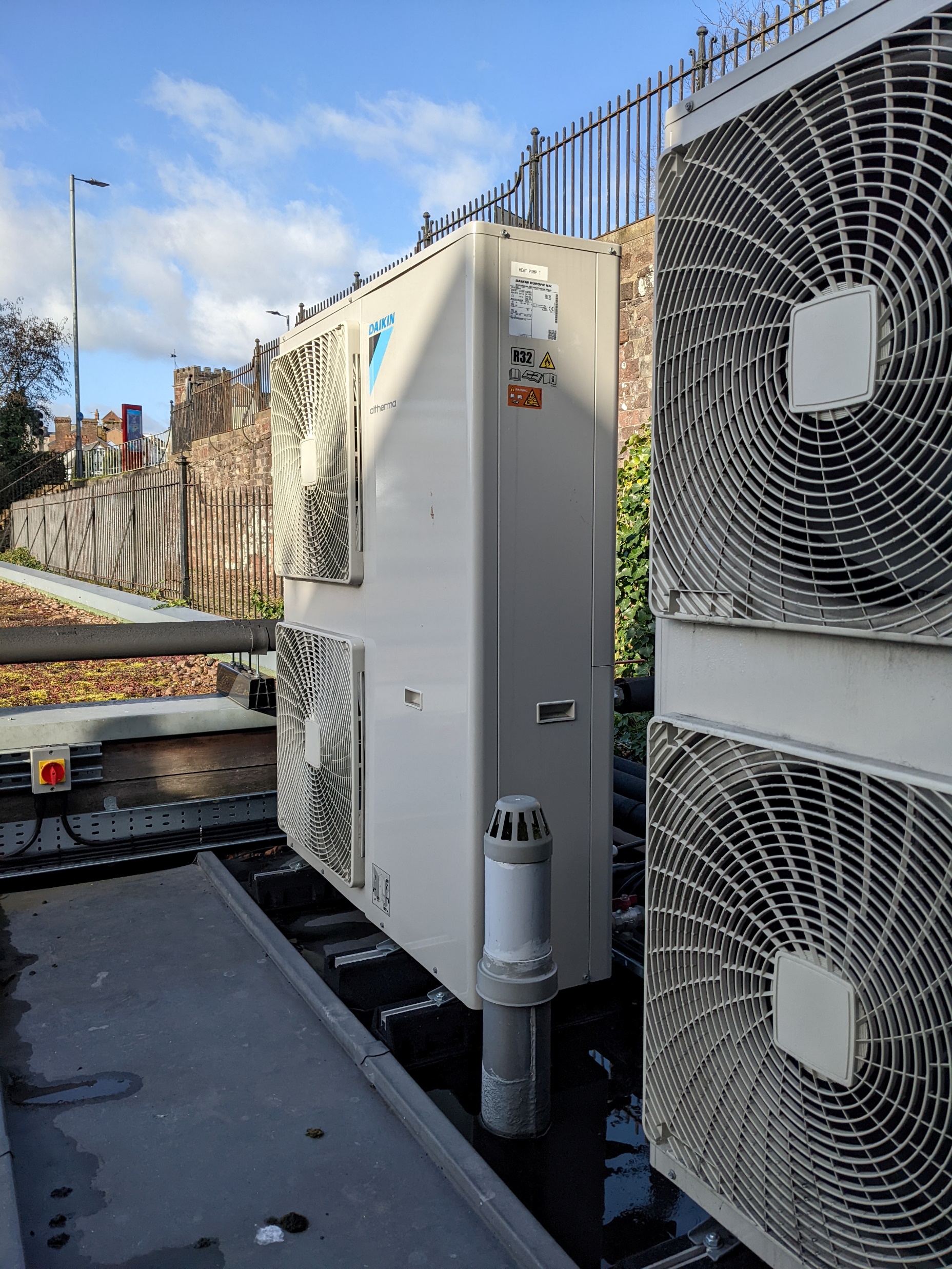 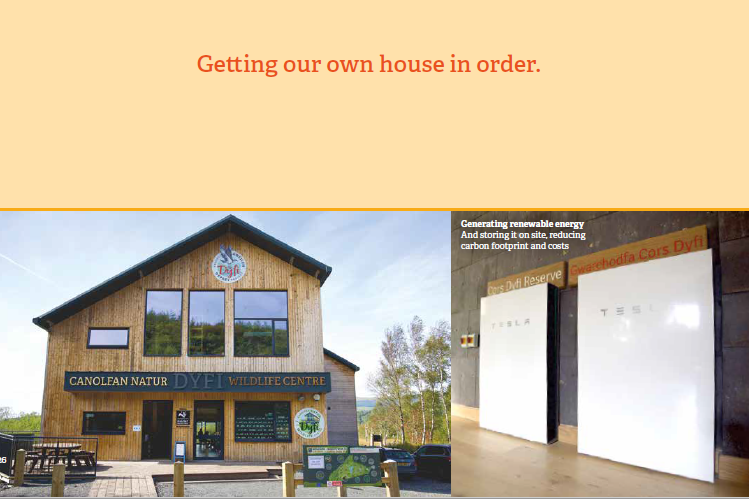 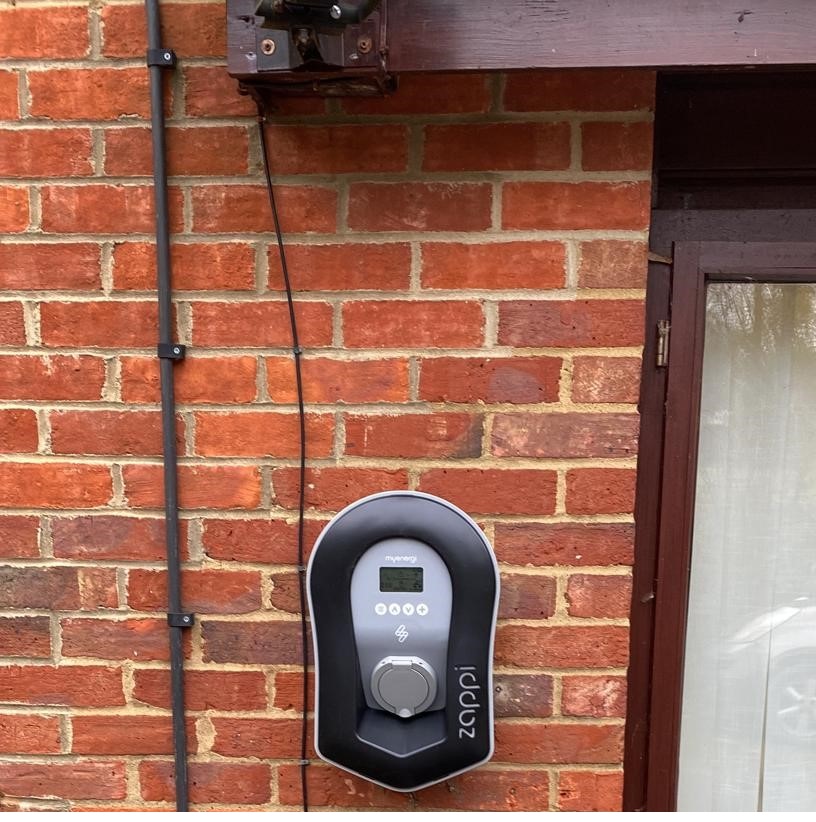 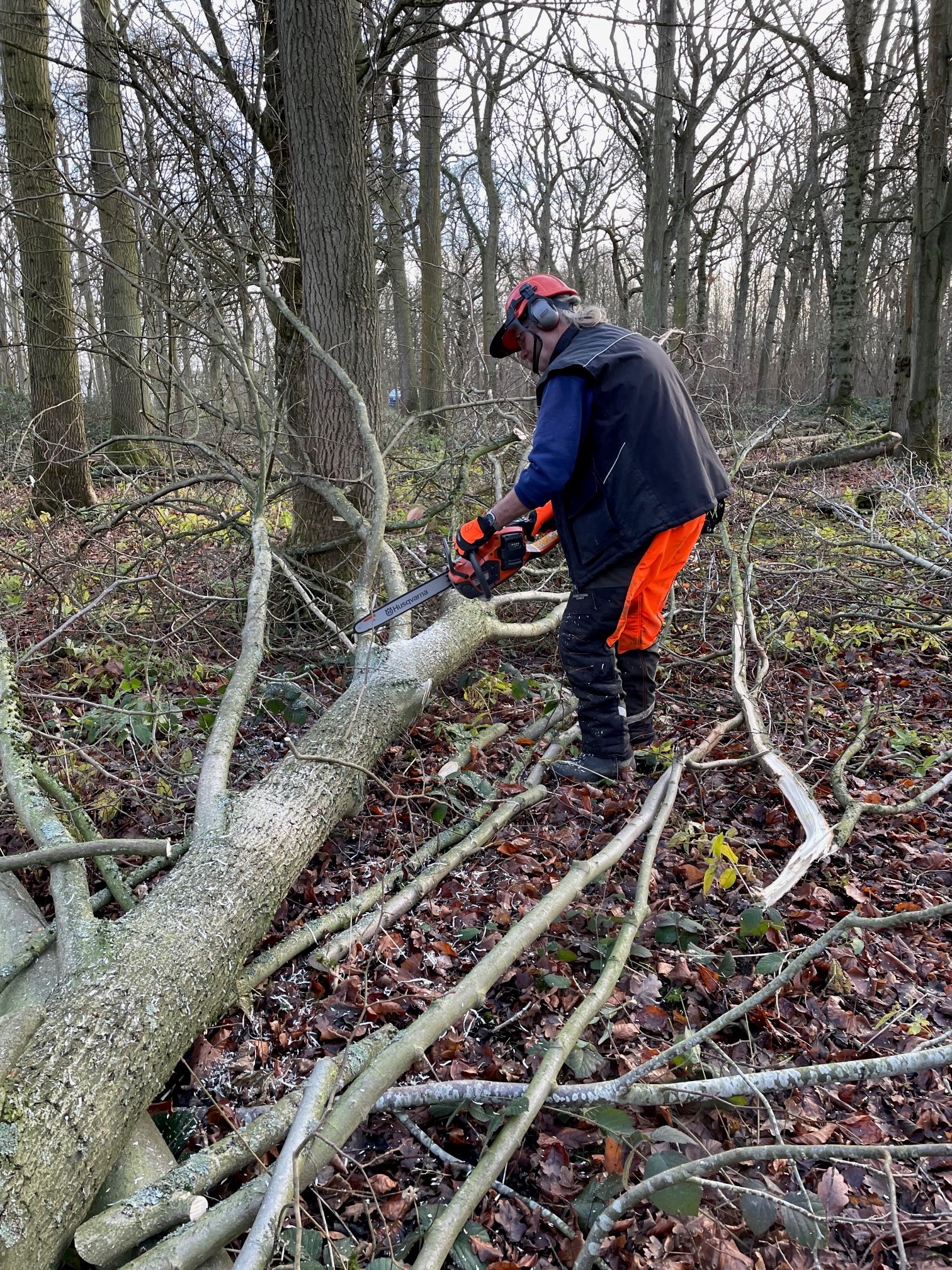 [Speaker Notes: RH
Climate change as a culture shift too as well as direct actions, don’t underestimate the value of your people in this
And remembering it’s not just us grappling with this, networks and working together across organizational boundaries is key
Ultimately the balance is to make sure it helps us to prioritise, and make smarter decisions about the most efficient and effective pathway for us to achieve net zero alongside nature’s recovery!]
Alongside all of this
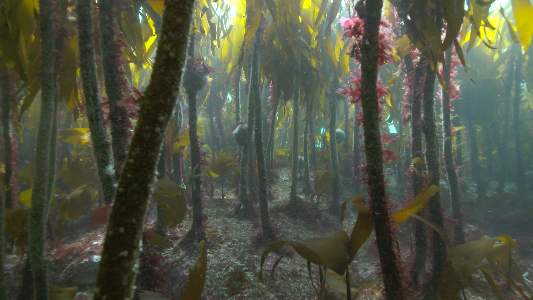 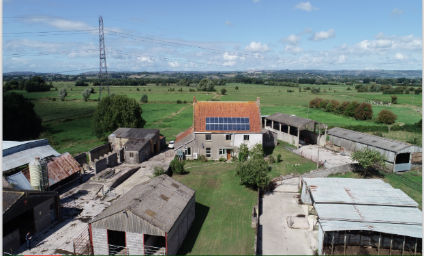 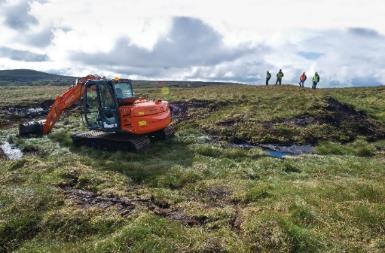 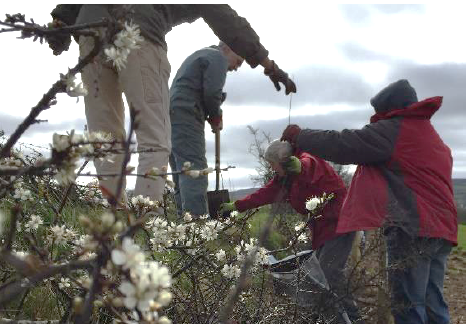 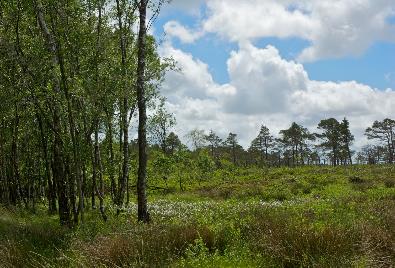 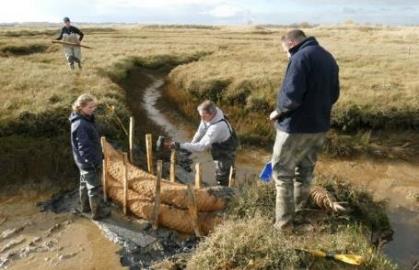 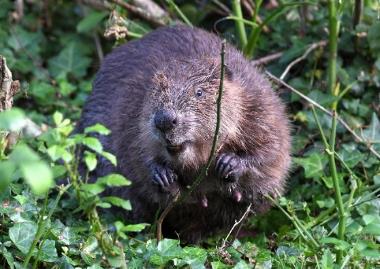 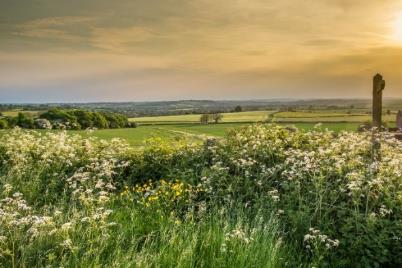 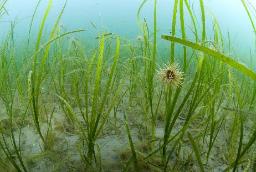 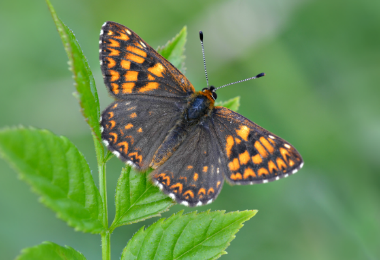 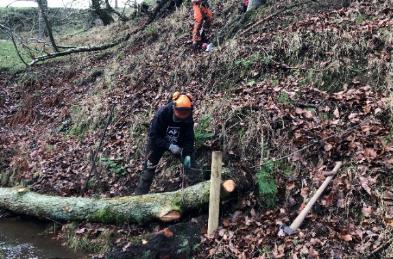 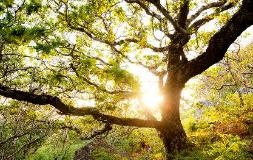 [Speaker Notes: RH - Alongside the role of nature in both helping us to capture and store carbon but also in reducing the risk we face and increasing our adaptive capacity to climate change
This is our bread and butter, but digital could help us measure and monitor a wide variety of impacts more readily]
Understanding of environmental sustainability
e.g. ‘net zero’/mitigation best practice
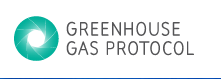 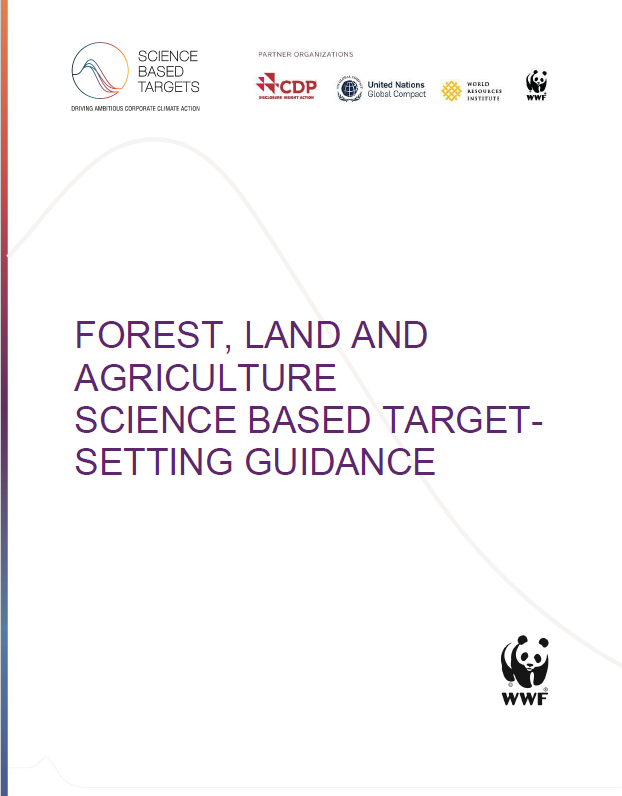 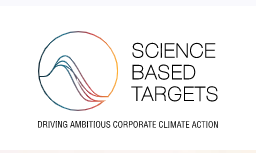 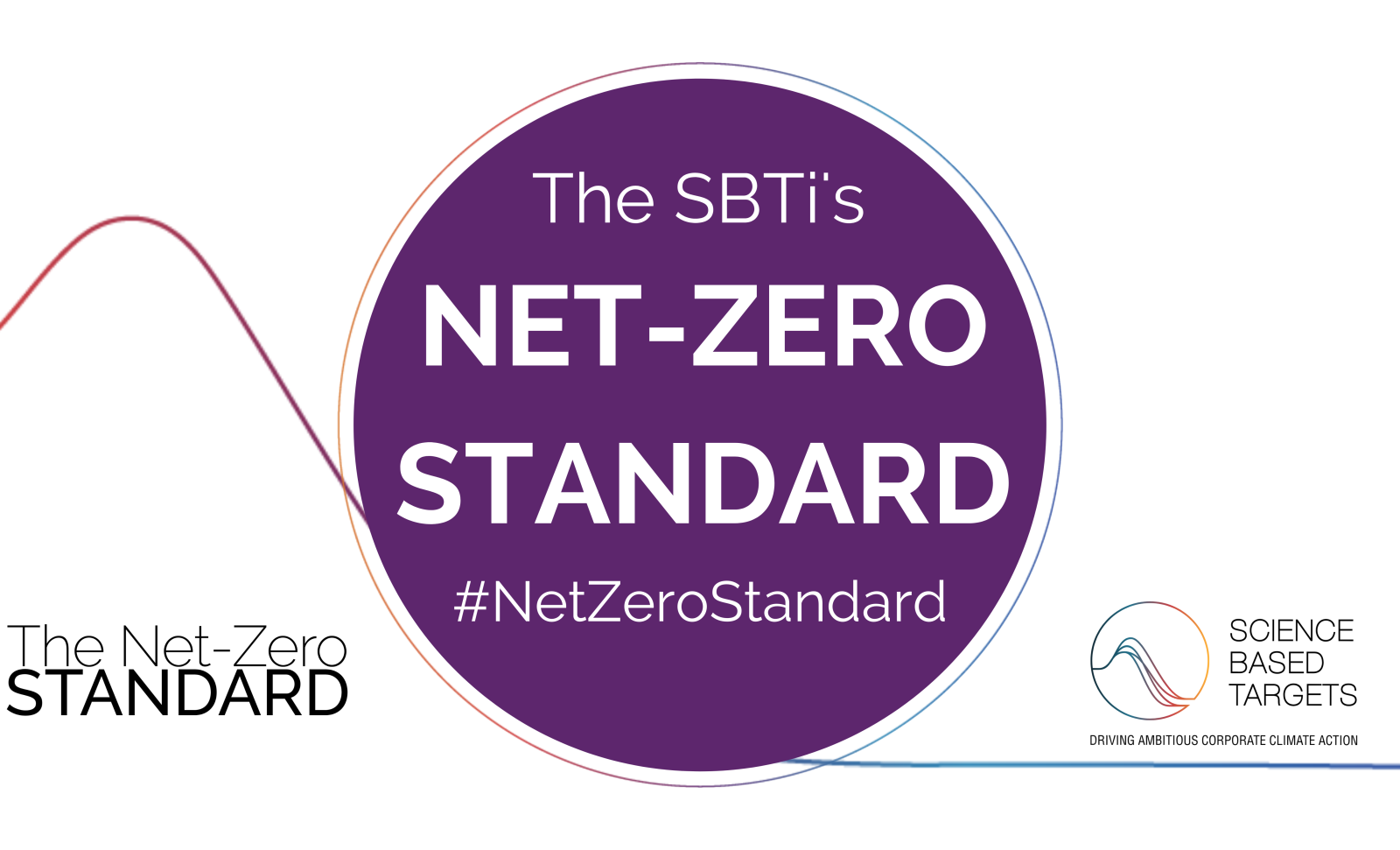 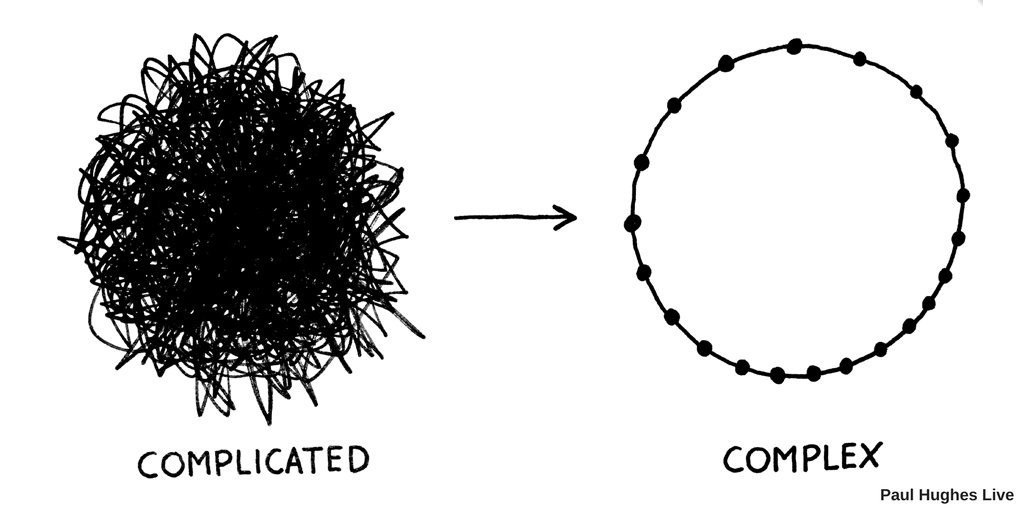 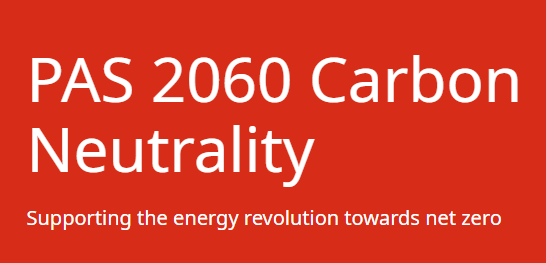 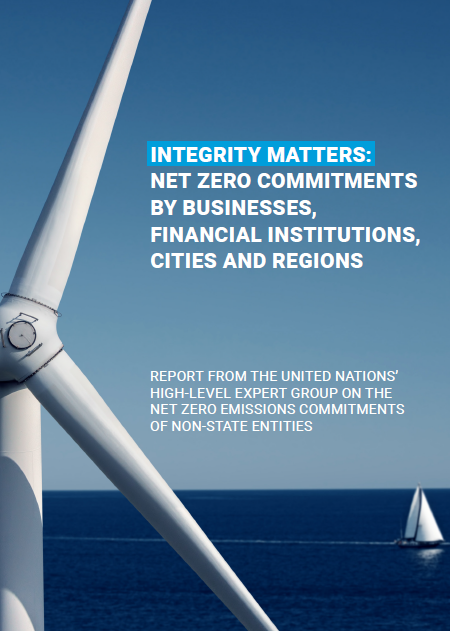 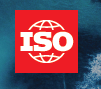 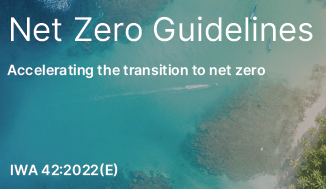 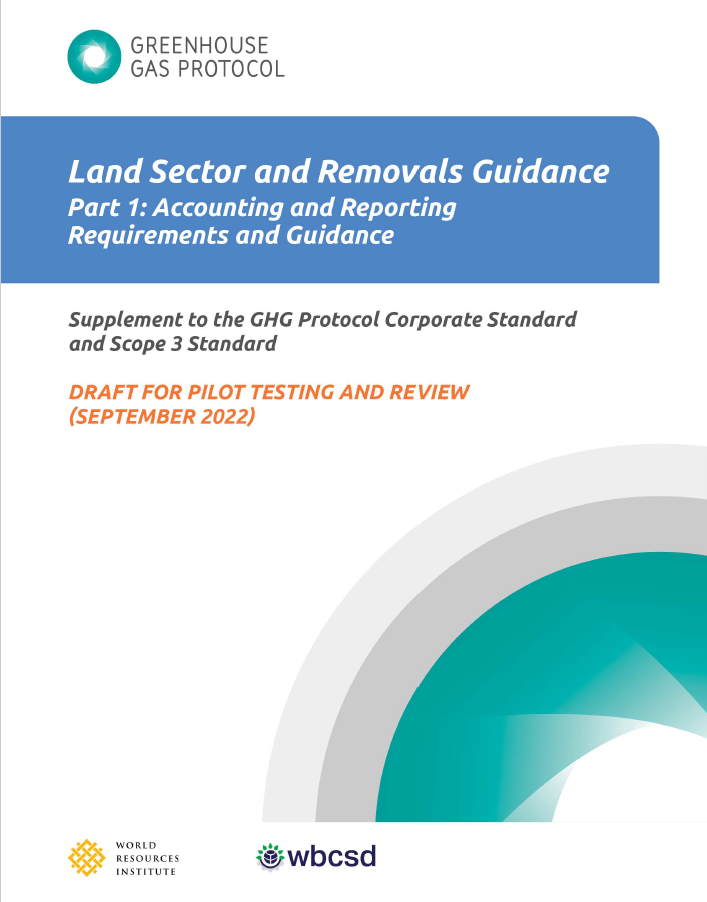 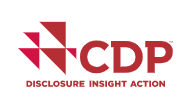 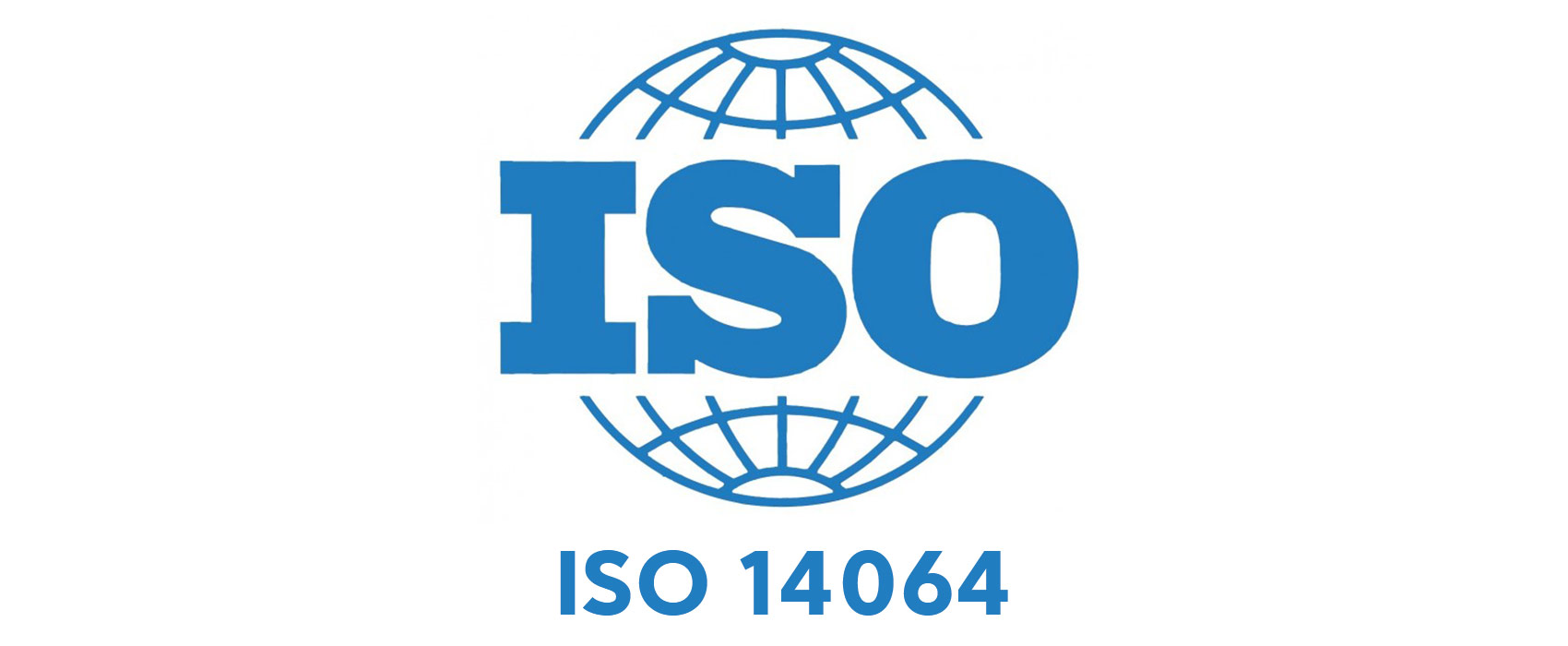 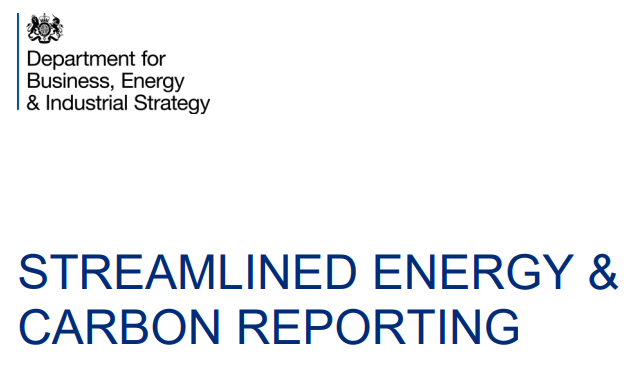 [Speaker Notes: RH
Why is everyone not doing it?
Linking to Charity digital report finding - There is no universal understanding of environmental sustainability in the UK charity sector, So many different definitions. 
This is just one example relating to climate goals/ net zero targets and accounting. 
Get confused and conflated especially when some areas relate to money
Often charity sector is falling through the gaps in all of this, no off the shelf answer for us. We are all spending £ independently to figure this out
What are doing together to get a handle on that?
It’s messy and complex, lots of different definitions and initiatives, not all aligned. Need to more to more systems thinking, recognise complexity and interactions but deal with them in a coordinated and integrated way
Plus link of nature AND climate crises – need to solve both together, leads into the holistic approach slide]
Holistic
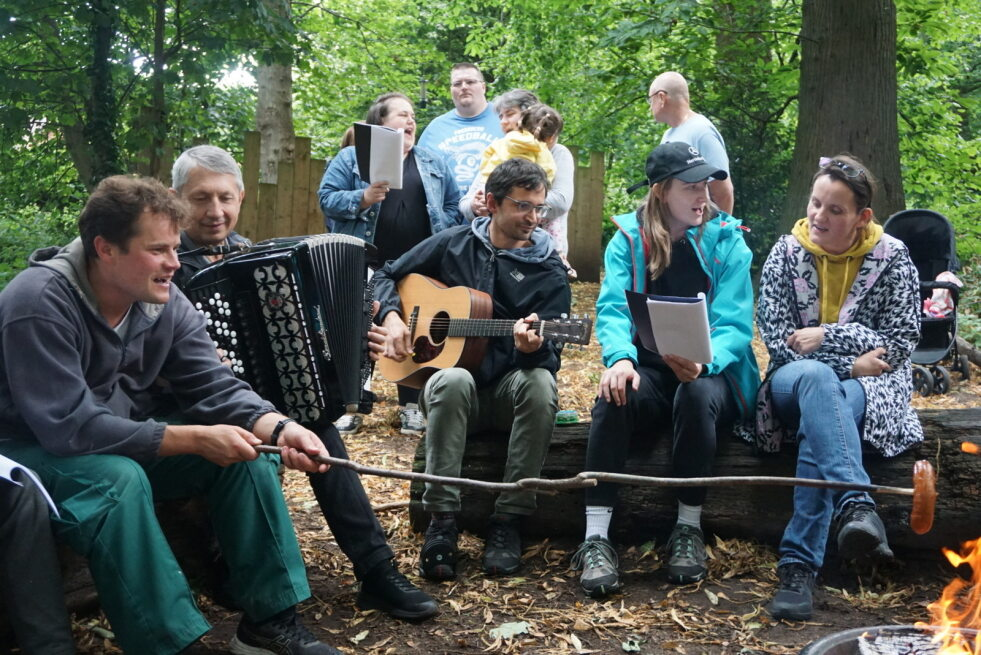 © Rachel Sheriff
[Speaker Notes: AK

1 in 4
Nextdoor nature
Nature-based solutions 
Holistic nature climate and community together, not just one element]
The hype cycle
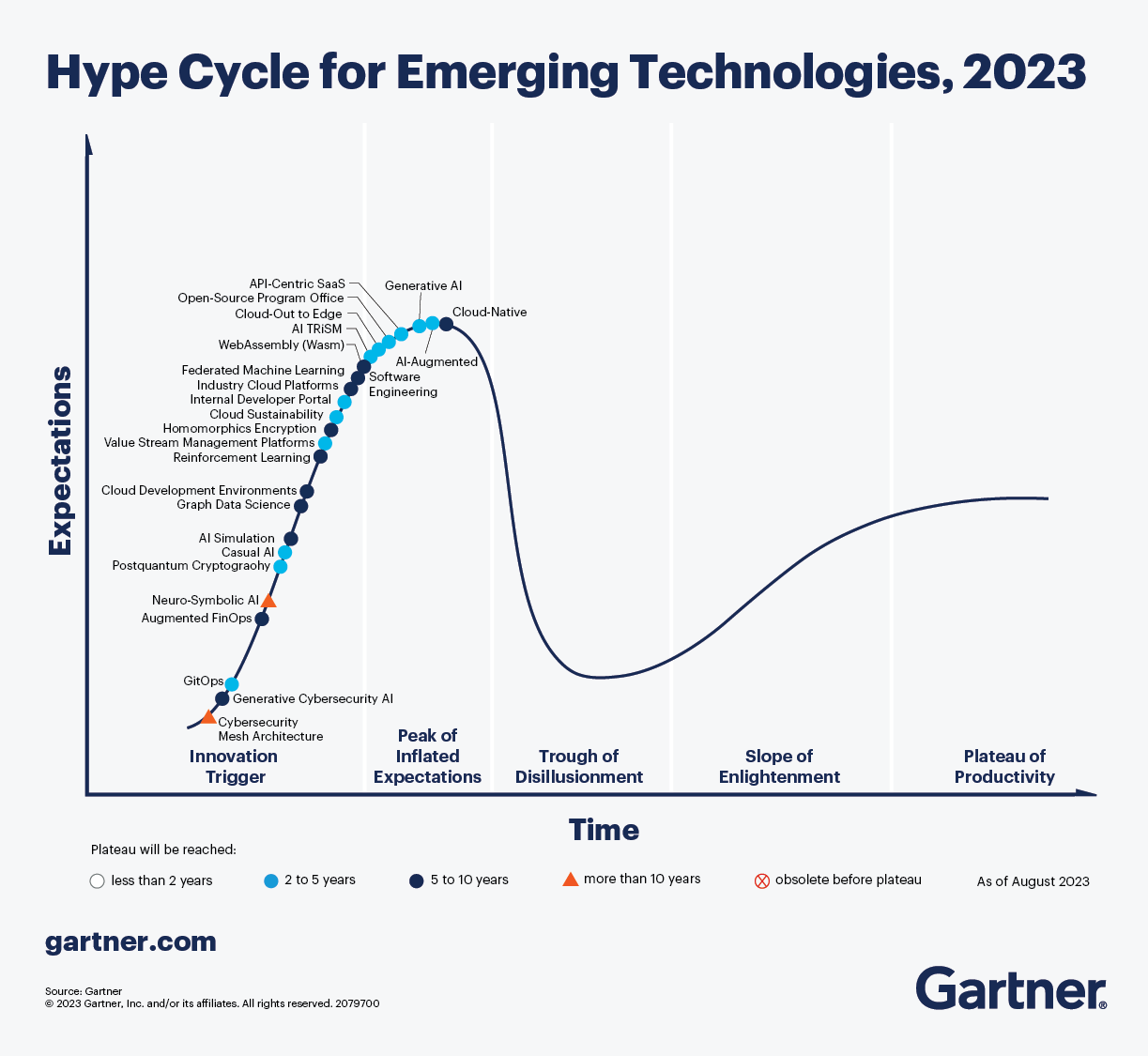 https://www.gartner.com/en/information-technology/glossary/hype-cycle#:~:text=The%20five%20phases%20in%20the,Enlightenment%20and%20Plateau%20of%20Productivity.
[Speaker Notes: AK]
The Great Big Nature Survey in a nutshell:
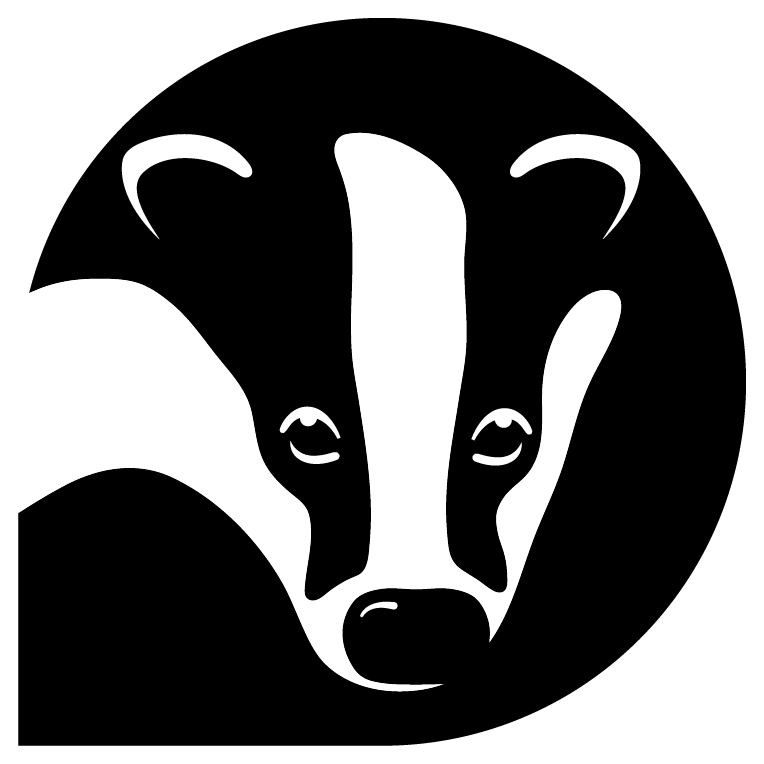 It’s about the state of our relationship with nature
18,000+
responses from members,
supporters and the public
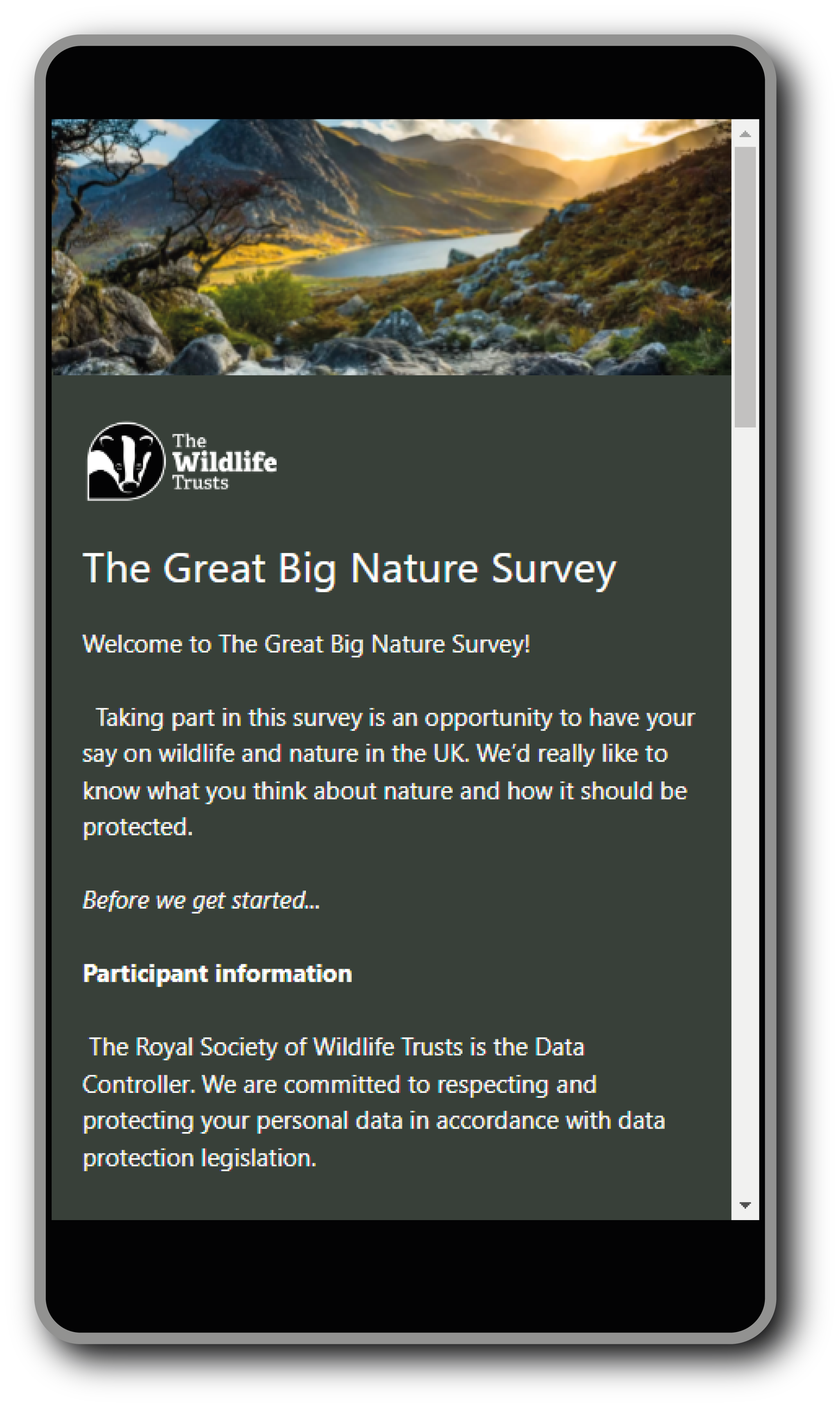 Covering:

Actions

Wellbeing

Threats

Values

Support

Demographics
46 
Wildlife Trusts
4
nations
wildlifetrusts.org/great-big-nature-survey
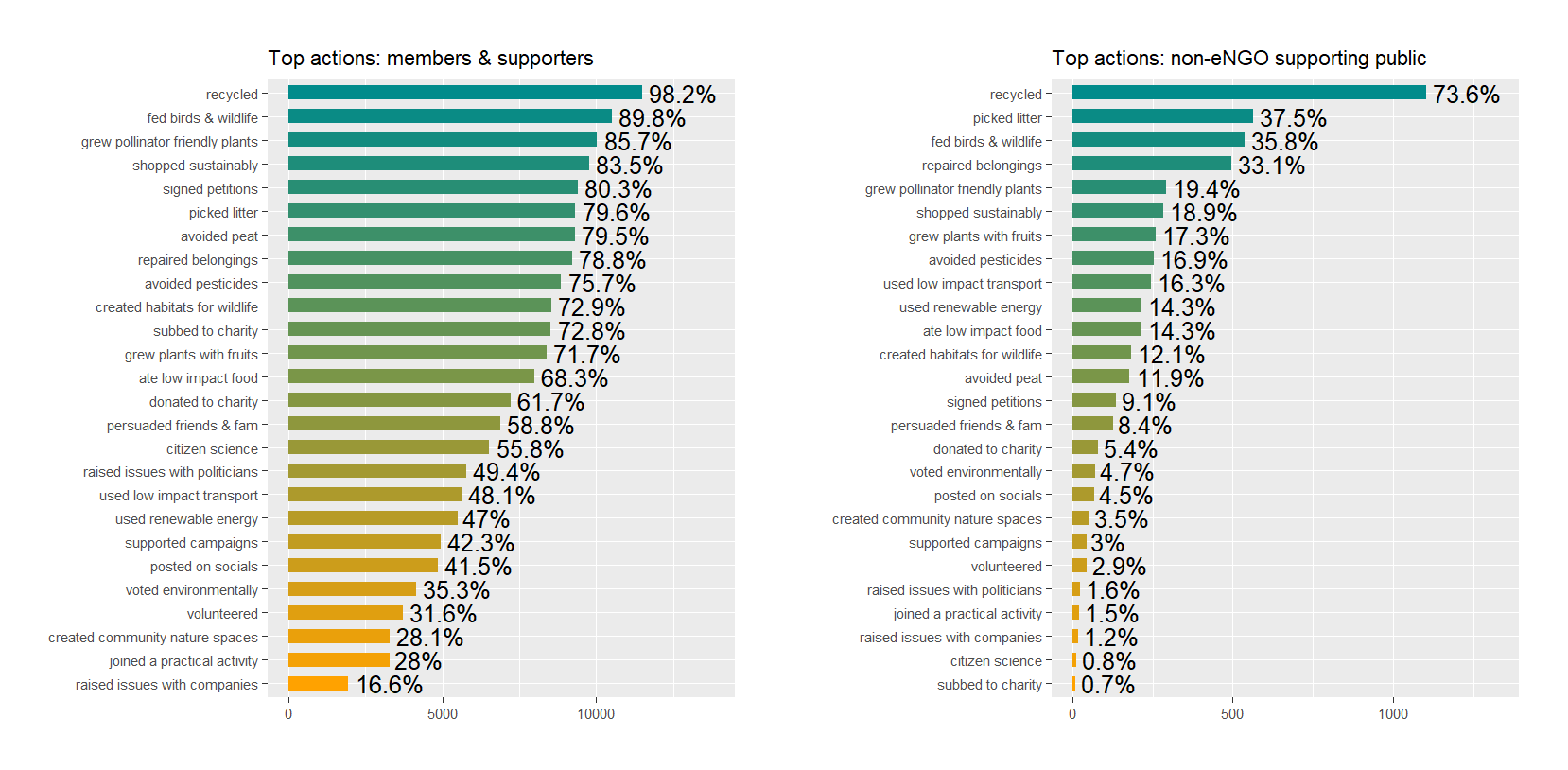 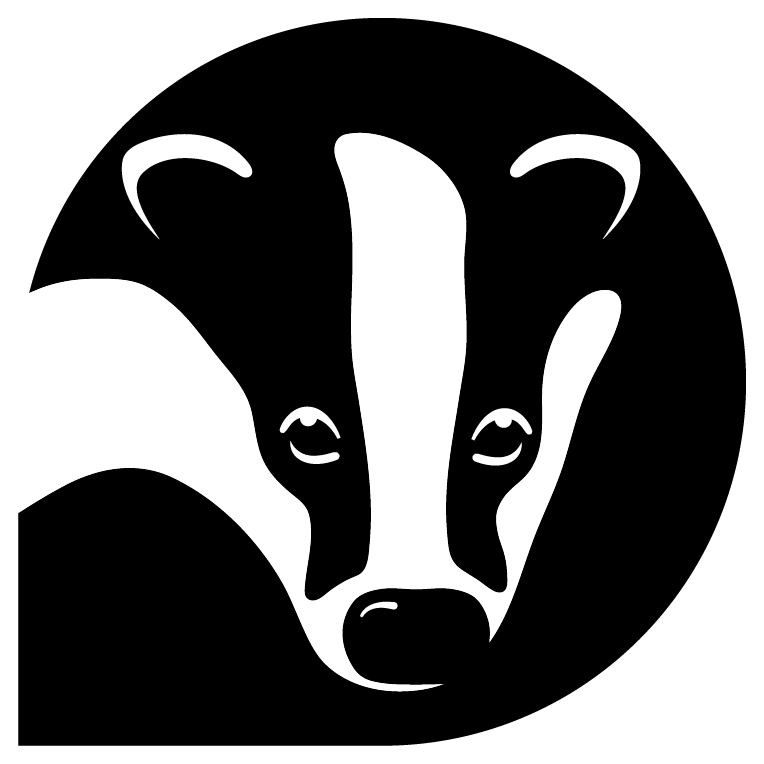 [Speaker Notes: We know people don’t know what actions are most impactful
This is from our Great Big Nature Survey,…in non-eNGO supporting public these actions are heavily skewed towards a handful. Recycling is the only majority action…most others are vanishingly rare]
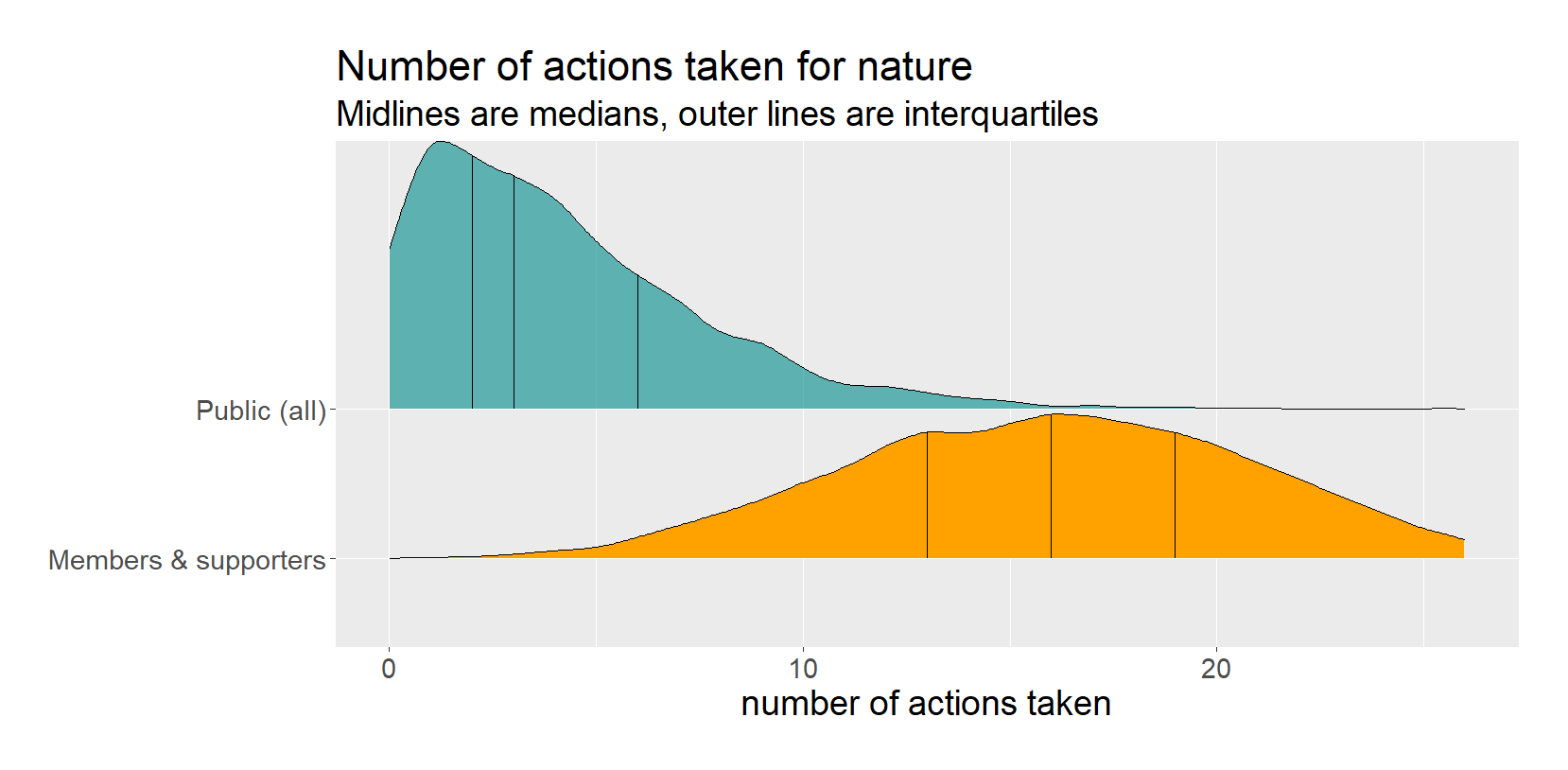 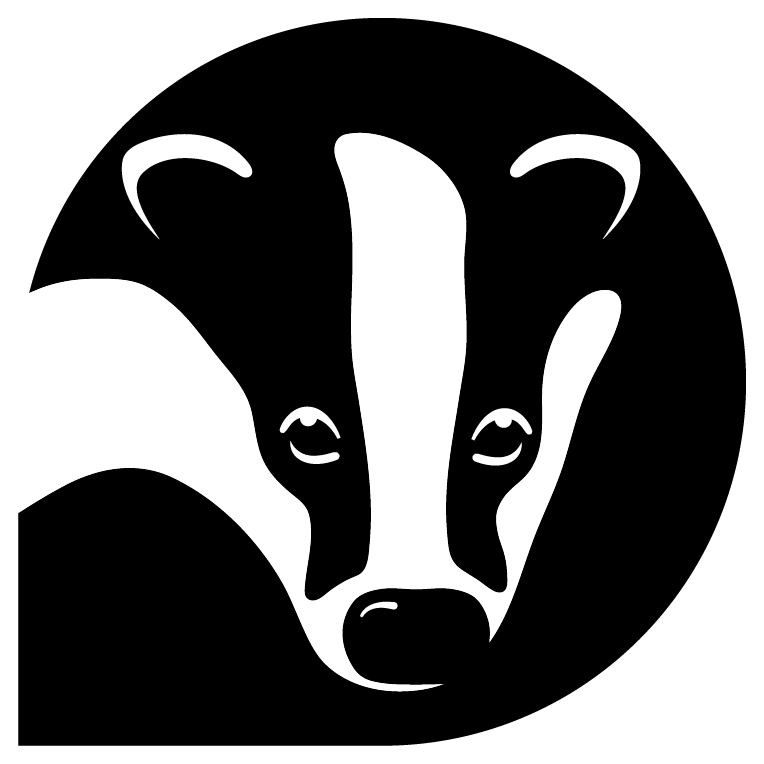 [Speaker Notes: Action counts reveal large average differences here]
Getting the basics right
Where can technology be helpful?

Recording
Reducing
Replacing
[Speaker Notes: AK
Cant invest inappropriately]
Also getting the basics right
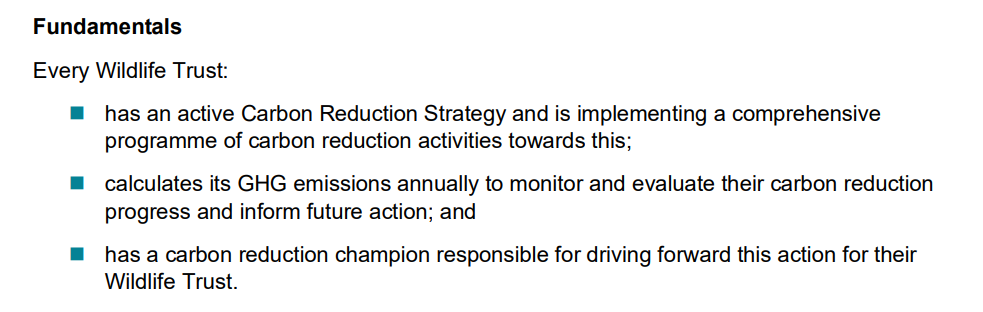 https://www.wildlifetrusts.org/sites/default/files/2022-07/The%20Wildlife%20Trusts%20Greenhouse%20Gas%20Inventory%20FY%202020-21.pdf
[Speaker Notes: AK
Good to emphasise here that these relate to mitigation, we're also looking at what getting the basics means for climate risk and adaptation]
Cloud computing, including data centres are rapidly expanding, and they will make up a much greater slice of ICT energy demand by 2030 – which is forecast to grow to 15-30% of electricity consumption in some countries by 2030.
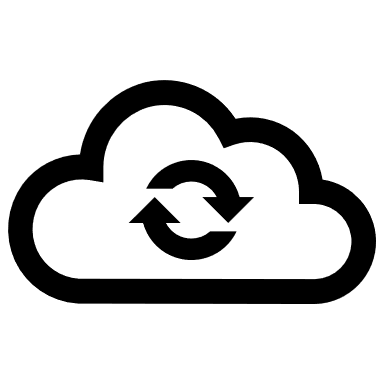 [Speaker Notes: AK]
Resources and waste
Manufacture of devices has significant impacts in terms of mining minerals and transportation.

Disposal of devices can result in chemicals leaking out of landfill.

Fifty million tons of electronic waste are generated every year.

Replace devices less often.

Dispose/ recycle them e.g. at Curry’s
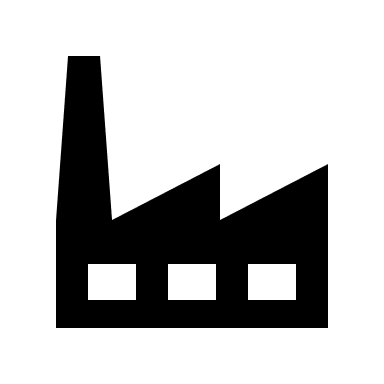 https://www.weforum.org/agenda/2021/12/digital-carbon-footprint-how-to-lower-electronics
[Speaker Notes: AK]
Reducing energy demand
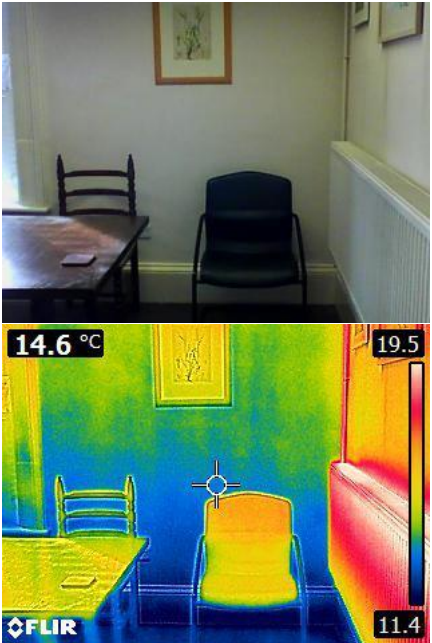 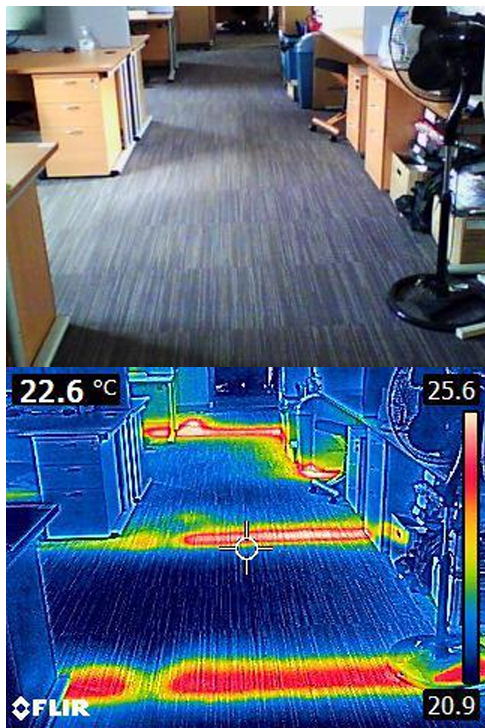 Outside wall of older section of office
Uninsulated pipes
[Speaker Notes: AK
Pipes uninsulated and wasting a large amount of heat (image 1)

Outside walls of older office section not insulated. 
Placing insulation on the inside of these walls may be most cost-effective and doable
Placing radiator reflector panels behind the radiators so the heat is more effectively distributed throughout the room rather than straight into the wall behind it.]
Reducing energy demand
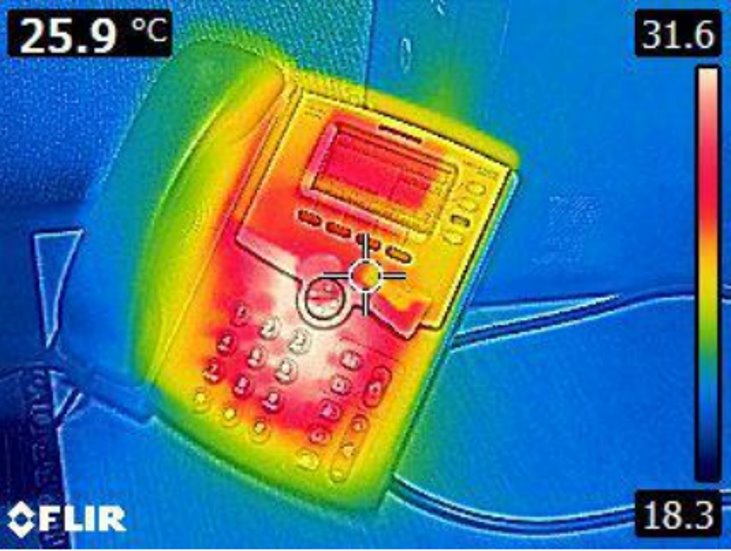 [Speaker Notes: AK

If segwaying from last slide, might want to recognise the balance here (as saying don’t get rid of stuff, but this slide..get rid of stuff)
Landlines having significant standby consumption  - estimated annual saving for us of £150 and 30kg of carbon for each phone annually. We have transitioned to mobiles but also a teams based 'landline' system. HIWWT]
Don’t just buy an app
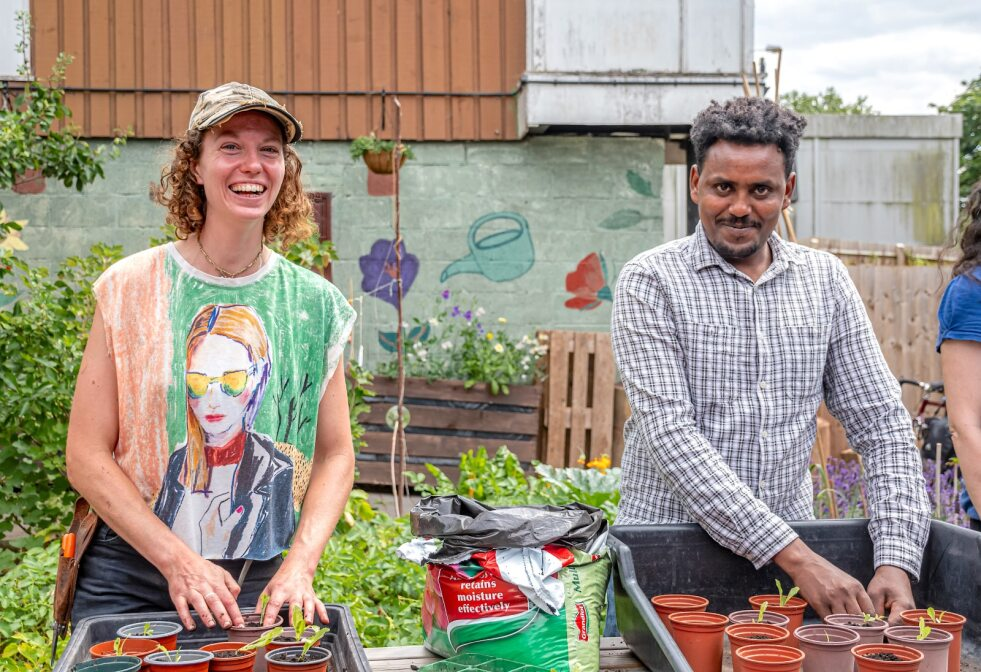 Tech is part of the answer but not the solution – very front of centre of our mindset
©  Tay Aziz
[Speaker Notes: AK

Its about the people who need to use it,
Ensuring the actions are embedded in what you do day to day
Part of the answer but not the solution]
Finding partners
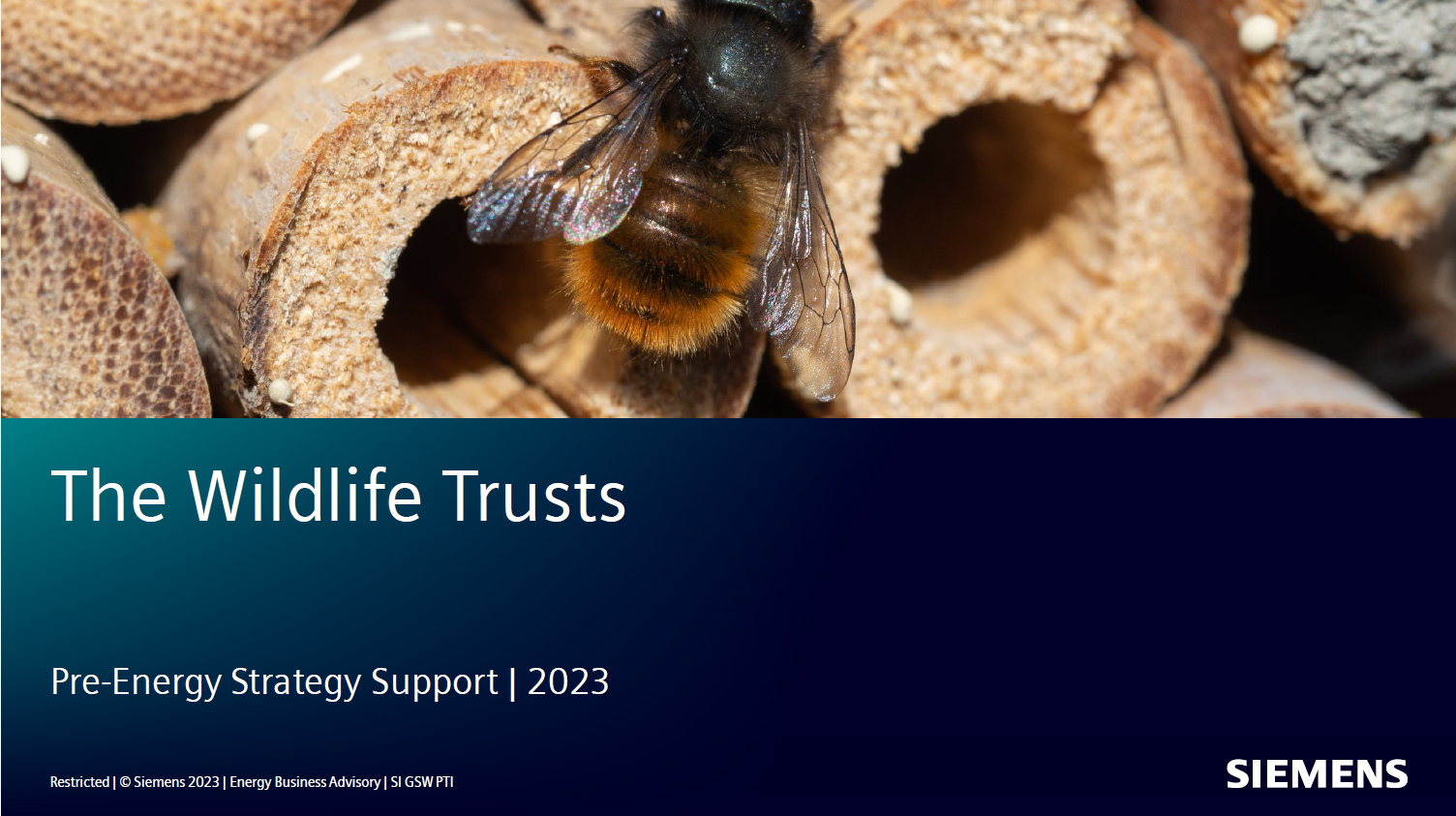 [Speaker Notes: RH
And its about finding the right partners
Across charity
Across sectors
Partnerships – efficient use of money, multiple beneficiaries

Do you want to then speak from a tech perspective Alice?]
Access barriers are preventing digital growth
Cost and access to digital expertise are significant barriers 

Limiting development 

Limiting impact
[Speaker Notes: RH and AK

Pay and skill walls 

Free versions – typically overly simplistic, not detailed enough, or take longer. E.g. Carbon calculators online  Or very expensive ‘business facing’ tools which are too expensive

Other digital technology we would love to access: 
Satellite based
Soil based]
Digital technologies can play a central role in helping us to reduce global greenhouse emissions globally.

They have already helped us to cut down on tonnes of physical resources. 

They can require a lot of energy and the carbon emissions produced from manufacturing, powering, and cooling computers, smartphones, and data centres can add up.
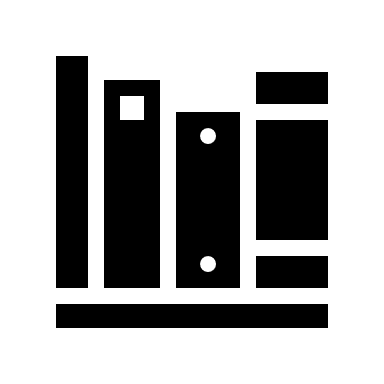 [Speaker Notes: AK



Early warning systems
Met office and big data]
Carbon usage
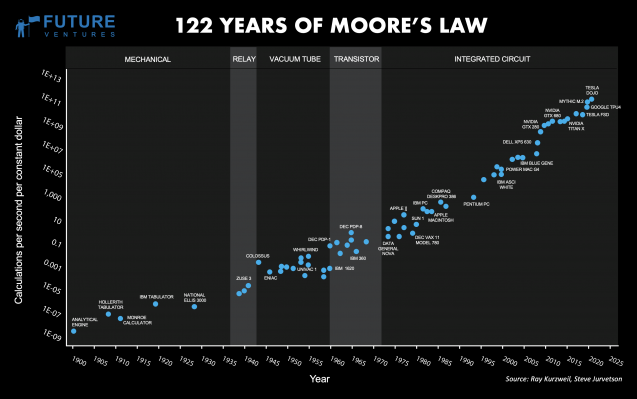 https://news.climate.columbia.edu/2023/06/09/ais-growing-carbon-footprint/
[Speaker Notes: AK]
Behaviours
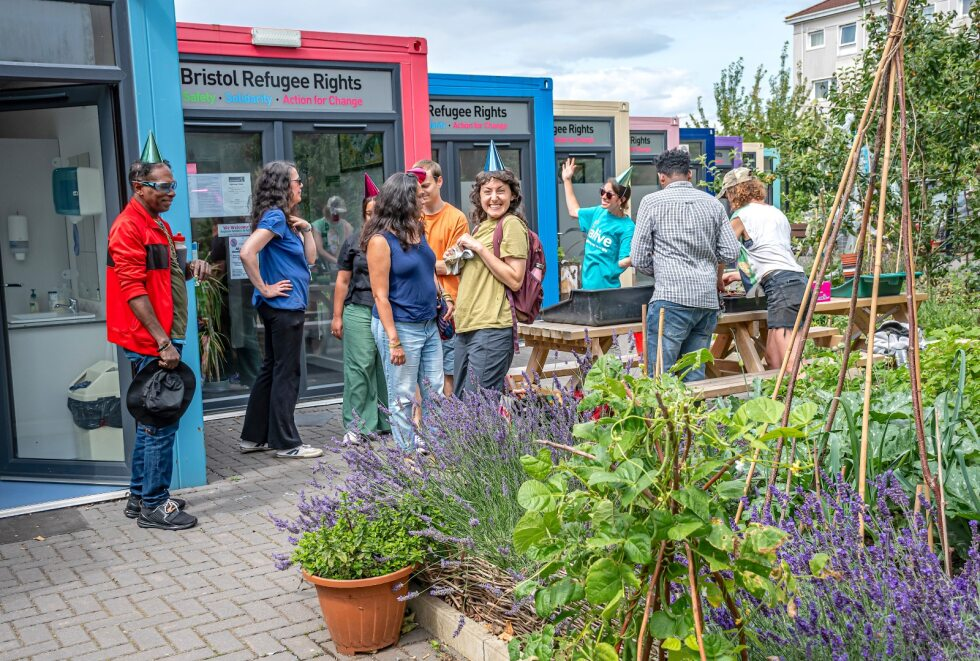 The way you change things – not tech but behaviours
© Tay Aziz
[Speaker Notes: AK

How we engage with the tech, behaviours to reduce energy demands, plus make the most of it where it can be useful]
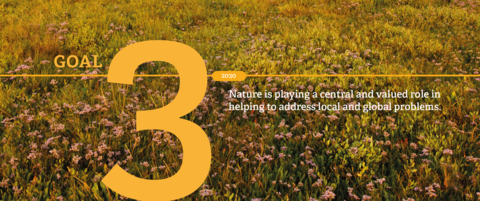 Nature and climate
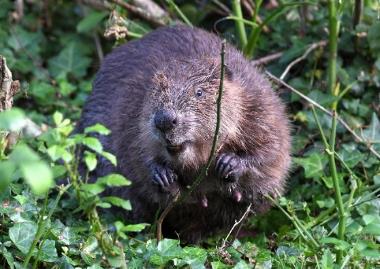 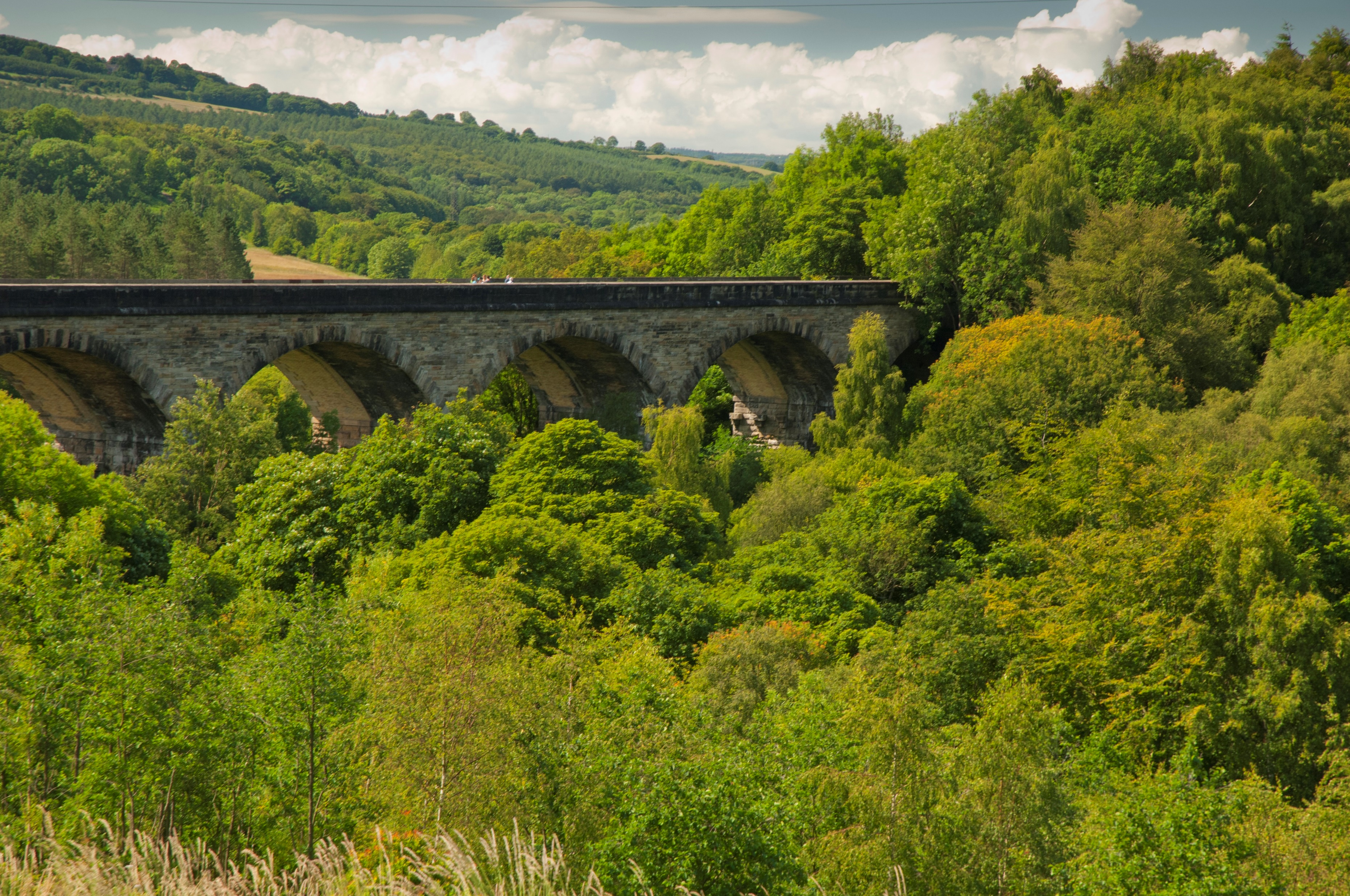 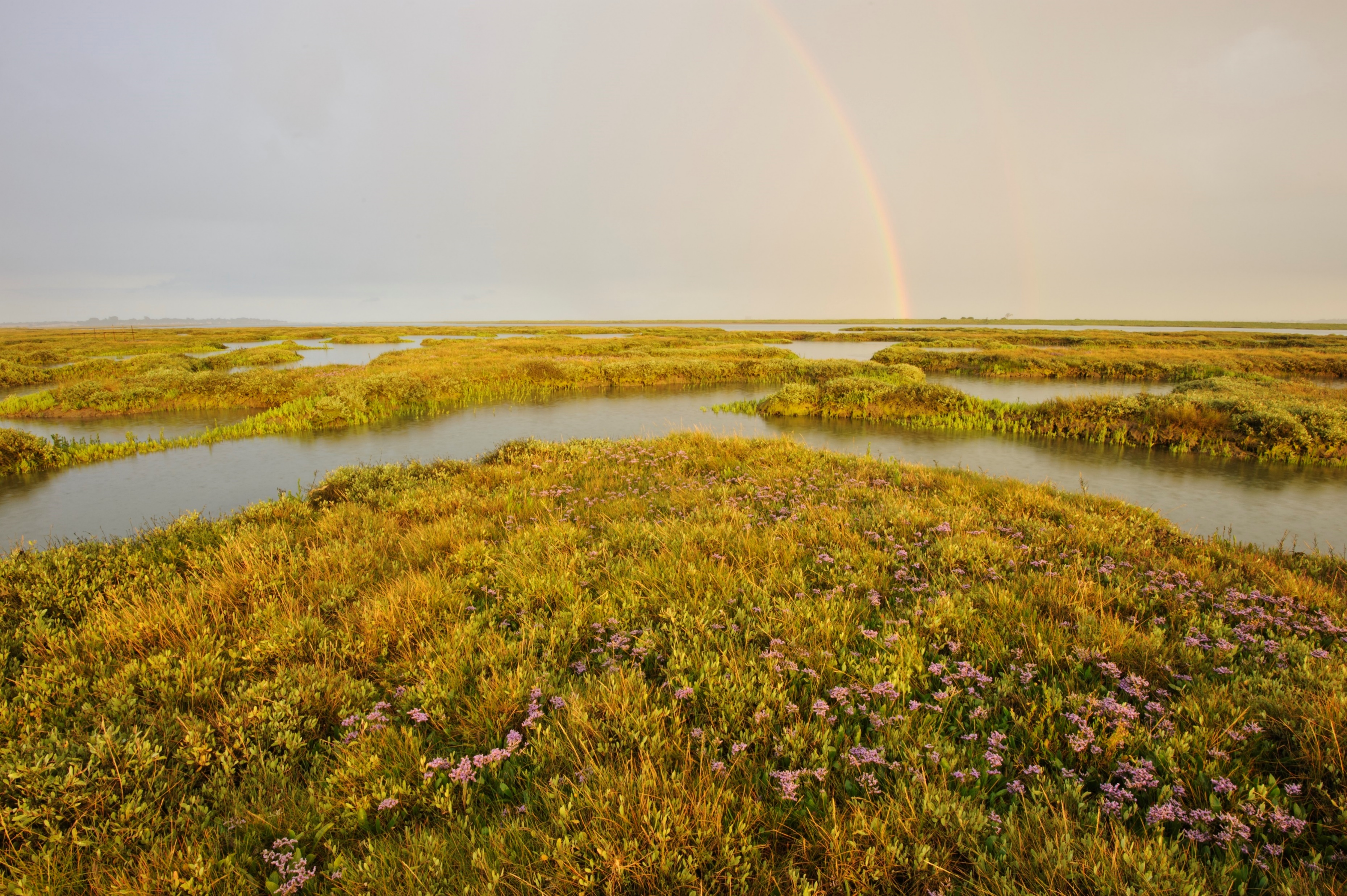 [Speaker Notes: RH 

Front of mind for us, link climate and nature, but really key – the role that nature can play
Link to nature-based solutions, mitigation, adaptation]
Community organising elements
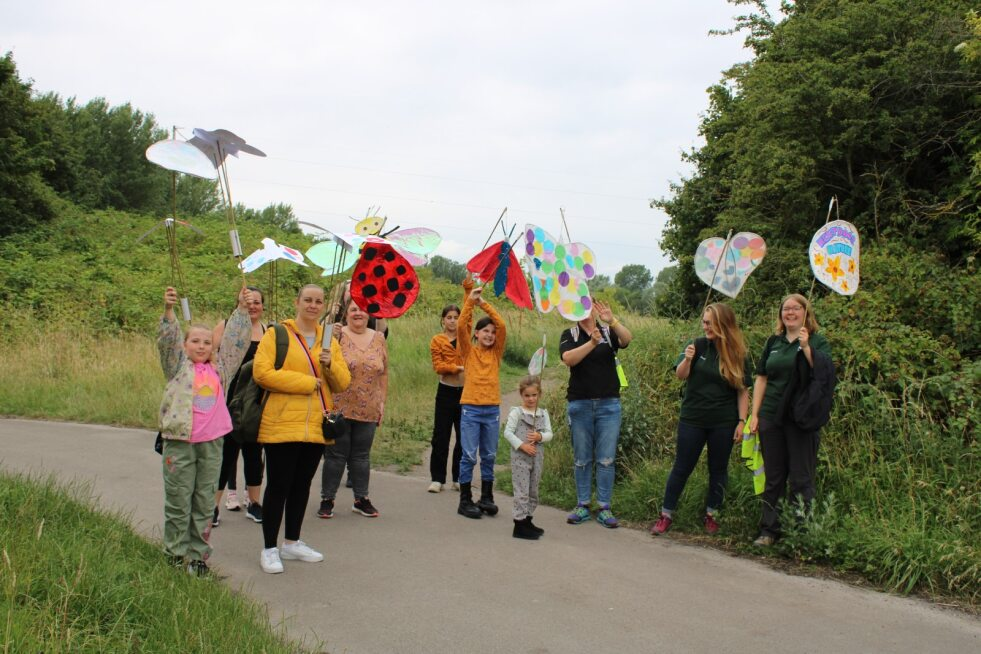 [Speaker Notes: RH

One of key functions we play as charities around engagement with public 
How we're using community organising
Team Wilder/ Nextdoor Nature]
We want to ensure that our digital transformation and activities are cutting carbon emissions, not adding to them. 

We also want to make sure that our digital activities consider all aspects of sustainability, in order to provide environmental, social and economic benefits and avoid unintended trade-offs.
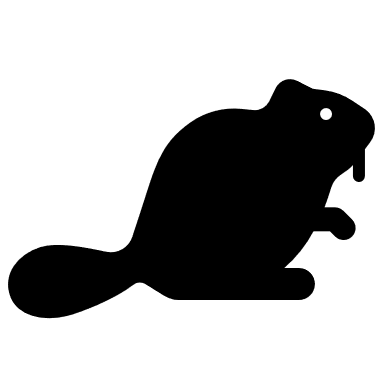 [Speaker Notes: AK]
Sustainability in and through design - the way we design, buy and build our software, digital tools and platforms can be part of the climate solution to a more energy efficient digital environment.
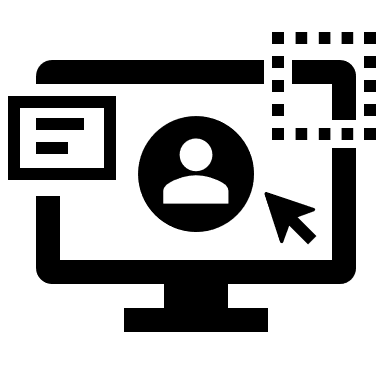 [Speaker Notes: AK]
“Good design is as little design as possible.”
— Dieter Rams
https://sustainablewebdesign.org/category/design/
[Speaker Notes: AK]
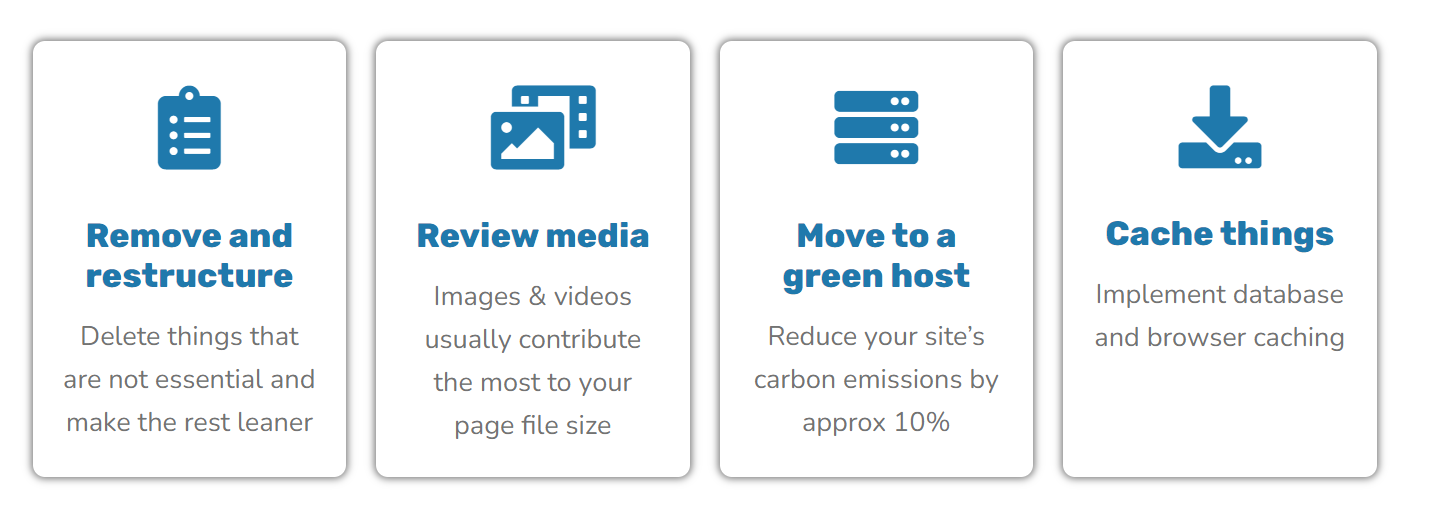 https://climateaction.tech/actions/reduce-the-carbon-emissions-of-your-website/
[Speaker Notes: AK]
‘Both reading online or in paper format is a good thing to do if the content helps you become aware of the world, the climate crisis and what we can do about it. And reading itself is a low-carbon activity because it is hard to shop or drive while you read.’

Mike Berners-Lee, Lancaster University, UK
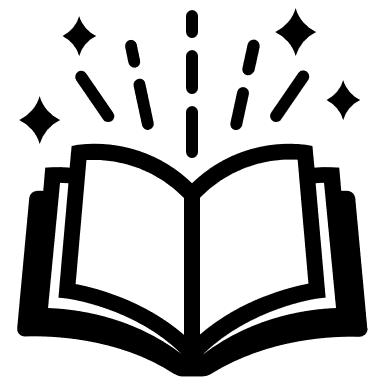 [Speaker Notes: AK

Don’t sweat the small stuff]
Another people picture from the ones Autumn sent would be good here?
“Action is better than no action.

Something is better than nothing”
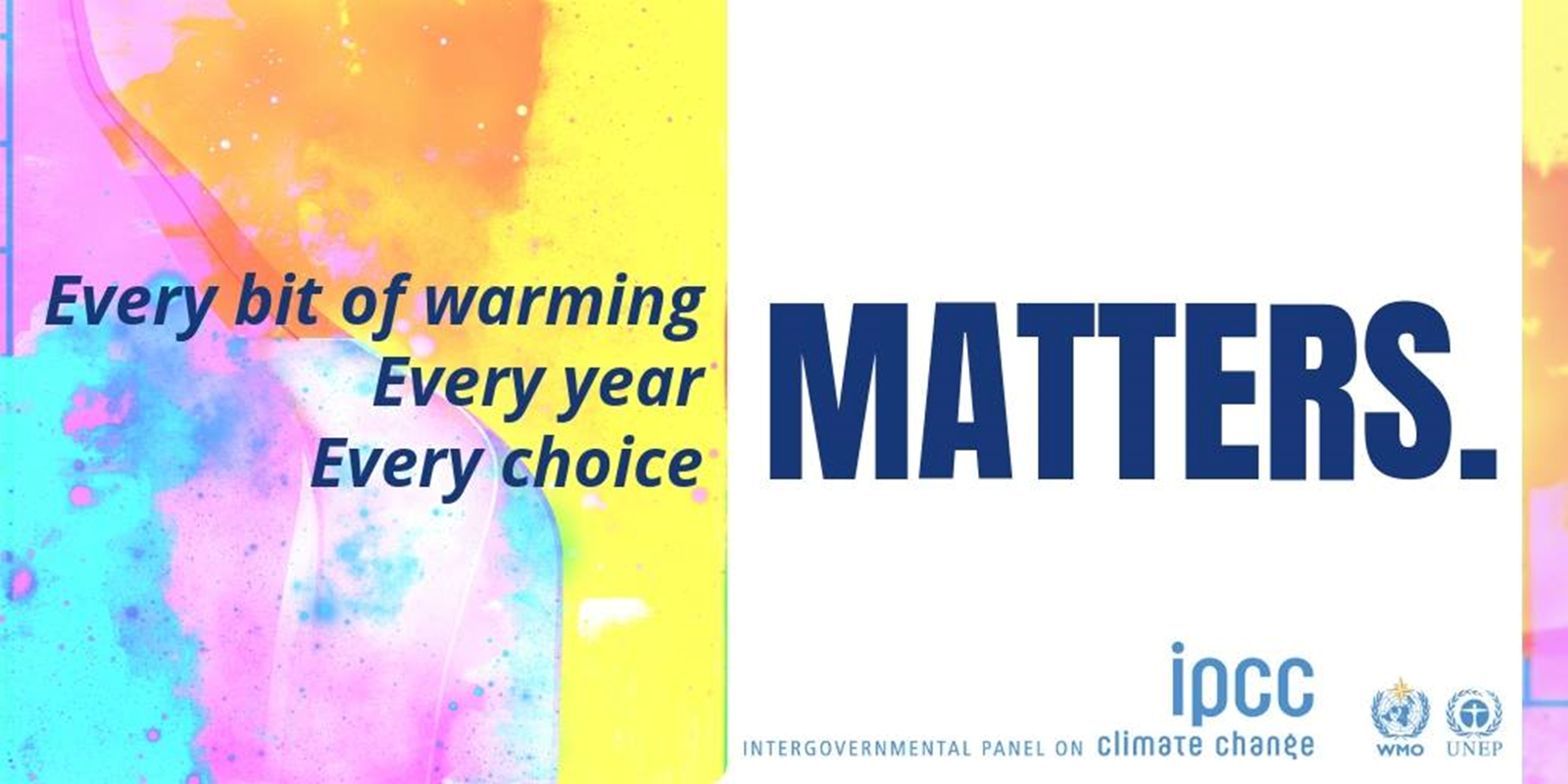 [Speaker Notes: RH and AK

Cohesive slide to finish on 

Any key messages
Where we'd like to work with others or hear from others
Something is better that nothing]
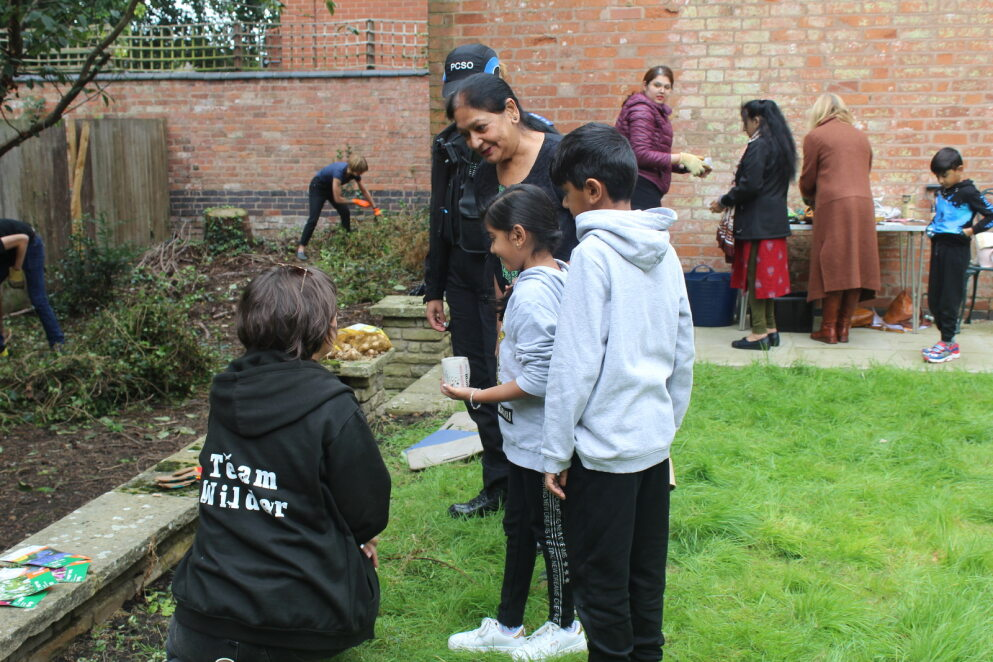 © Autumn Barlow